Муниципальное бюджетное общеобразовательное учреждение
средняя общеобразовательная школа № 2 имени
Героя Советского Союза Бориса Митрофановича Ляха г. Туапсе
муниципального образования Туапсинский район
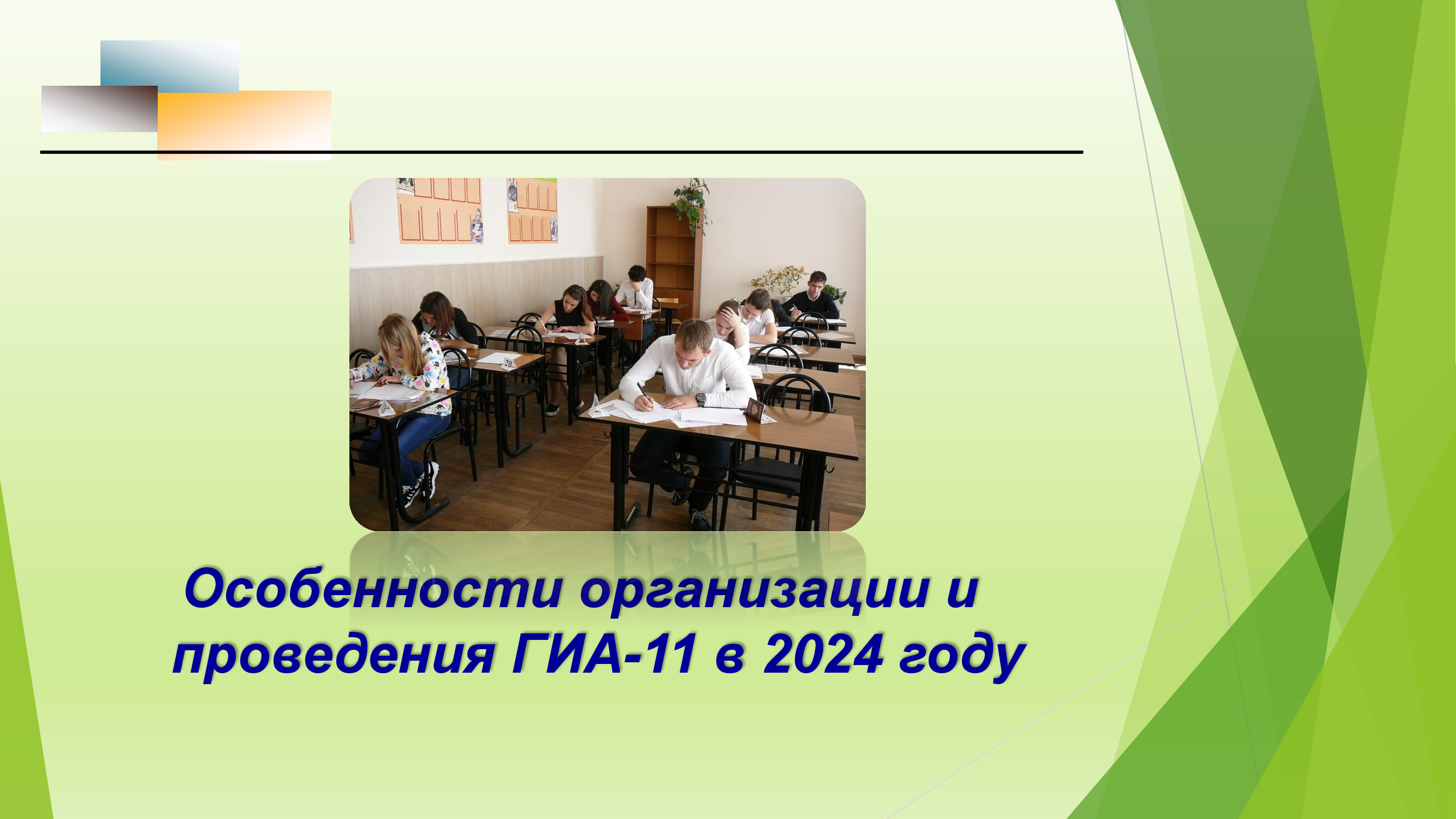 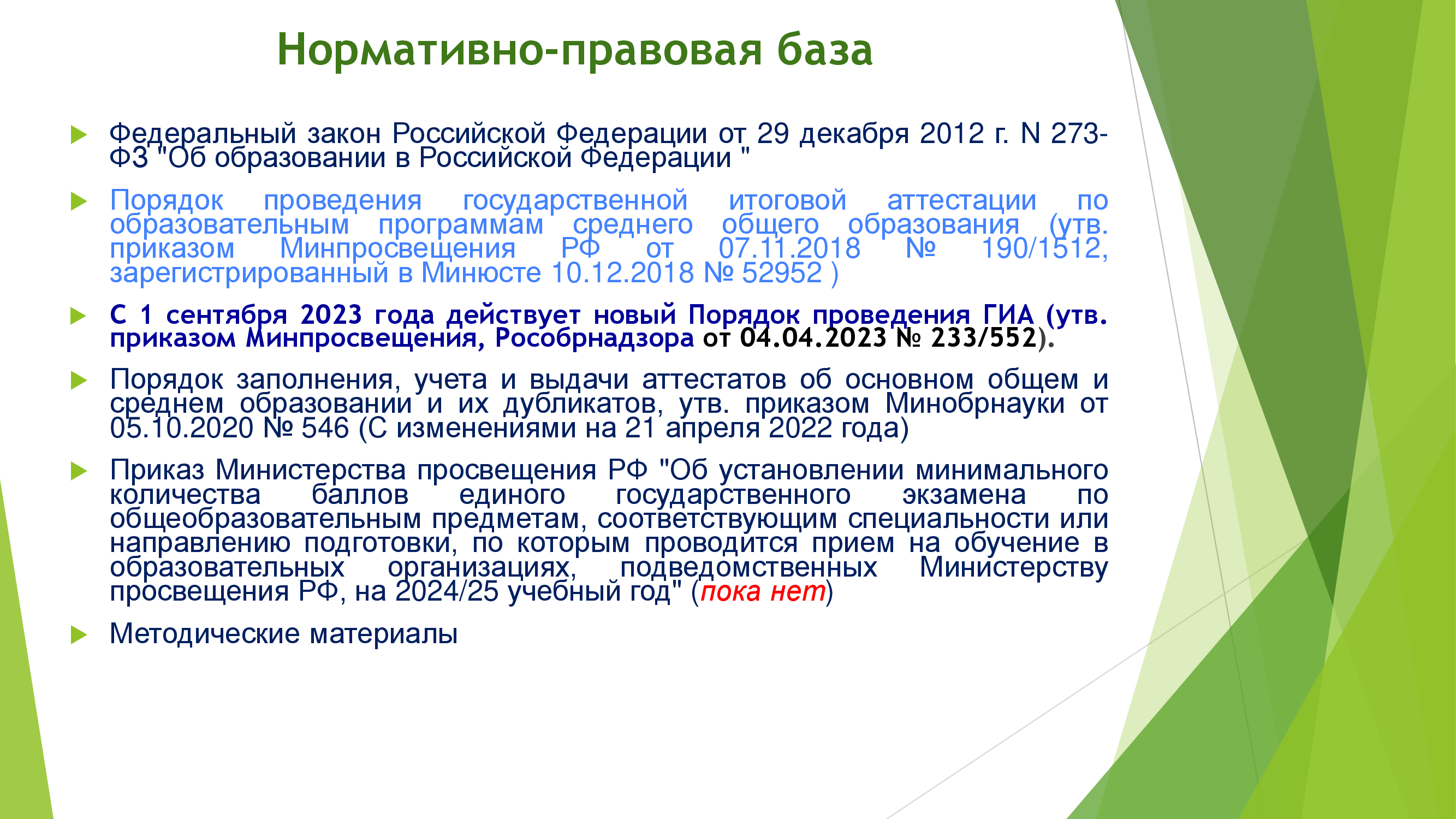 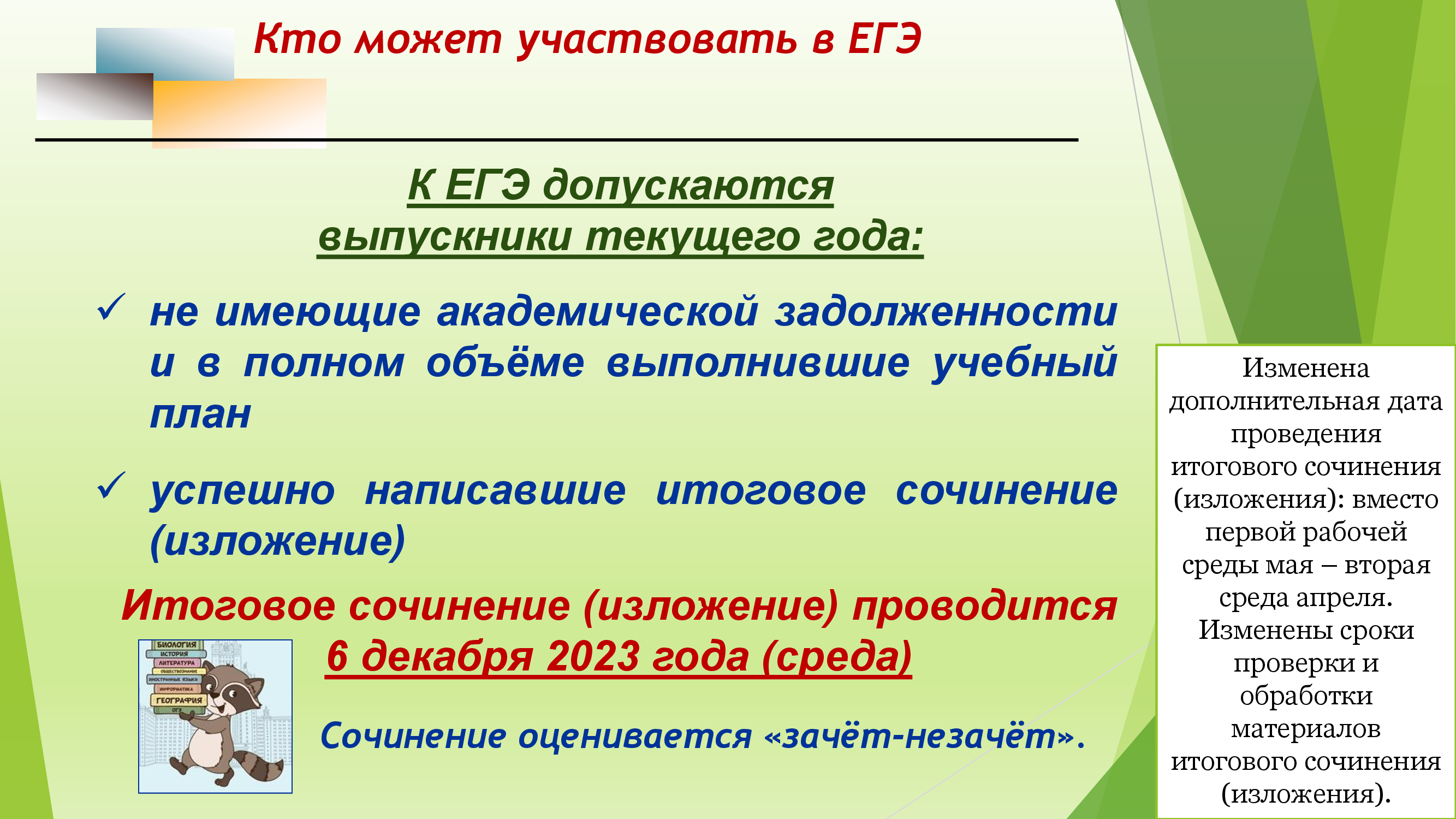 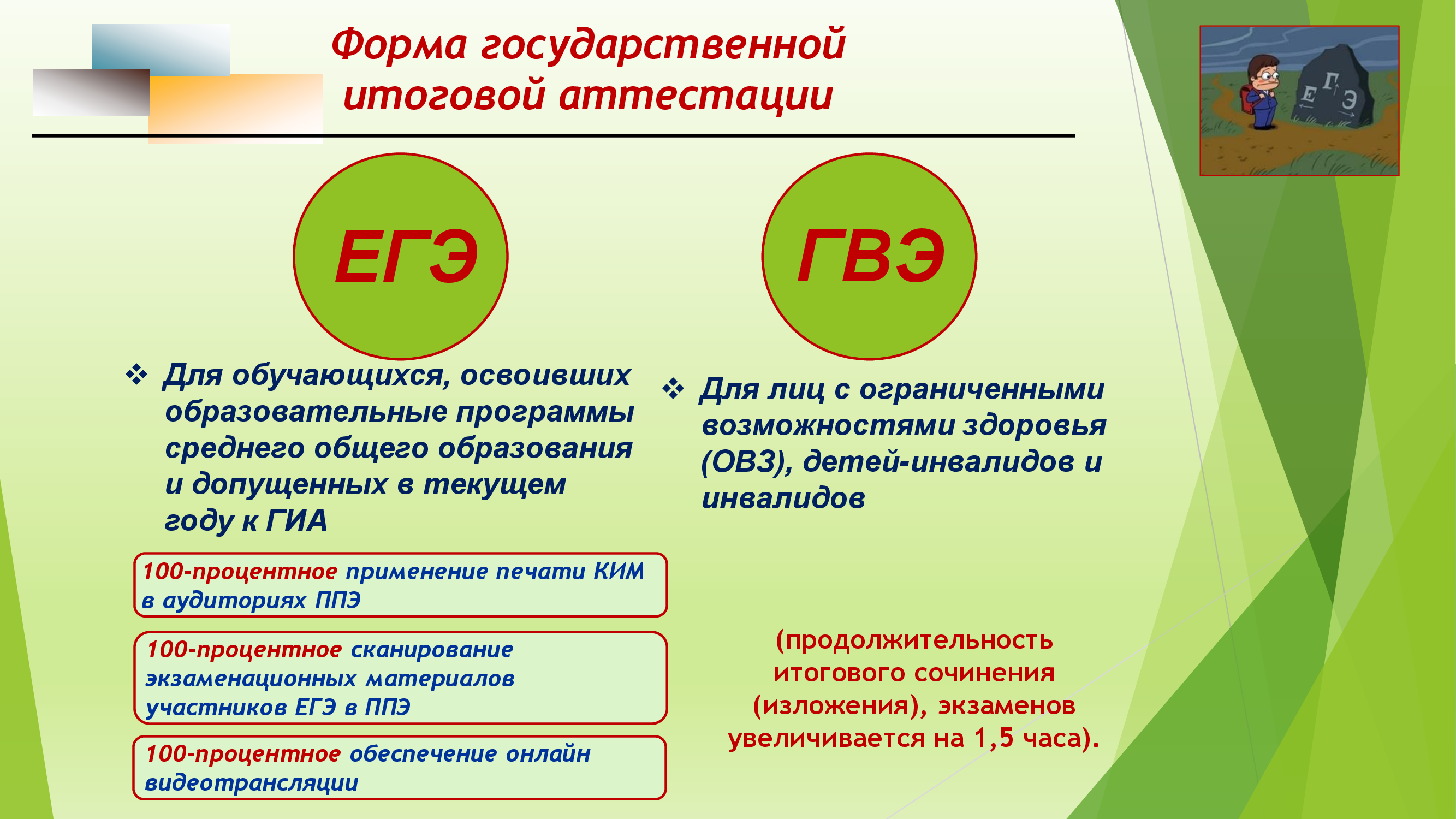 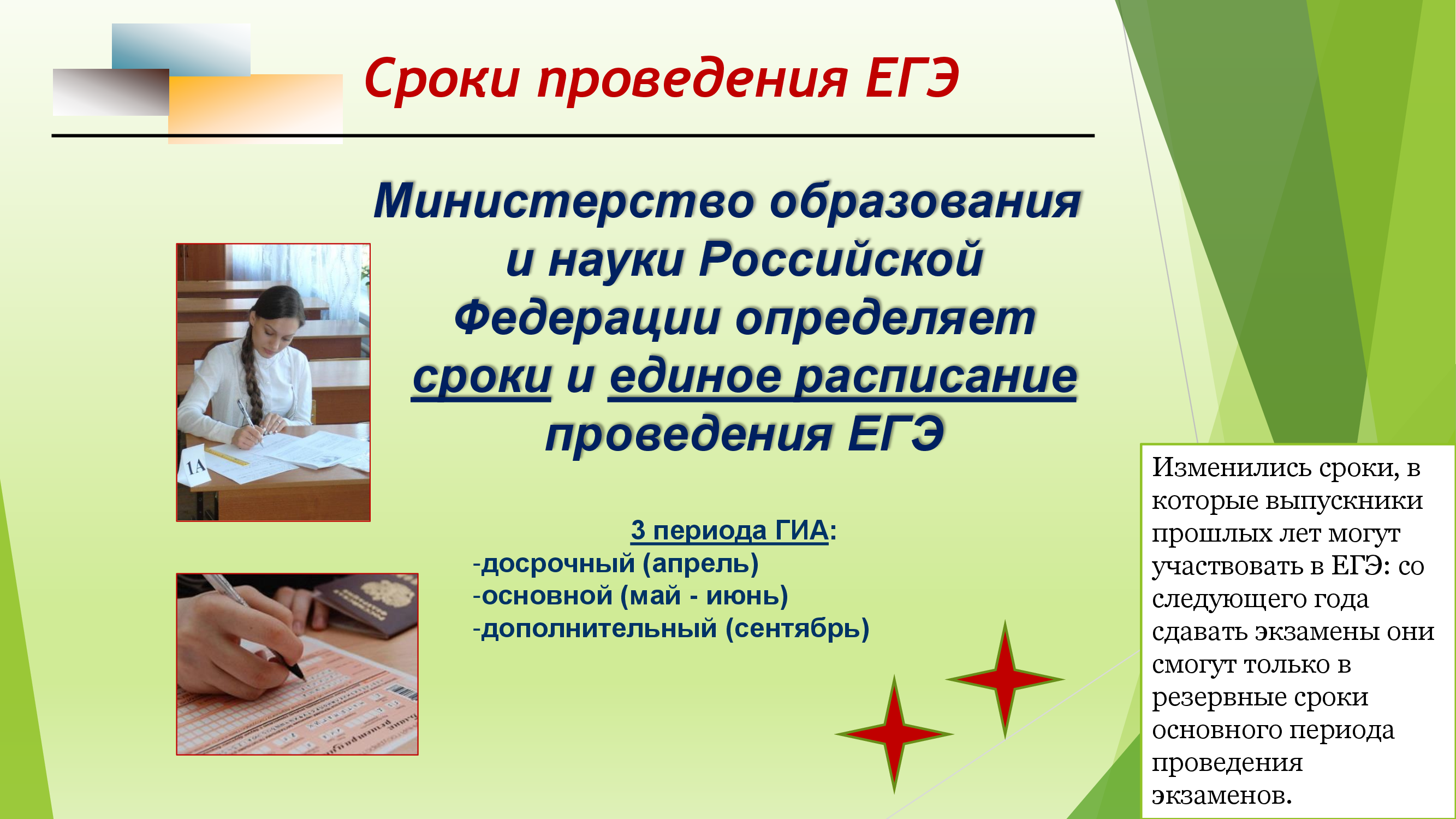 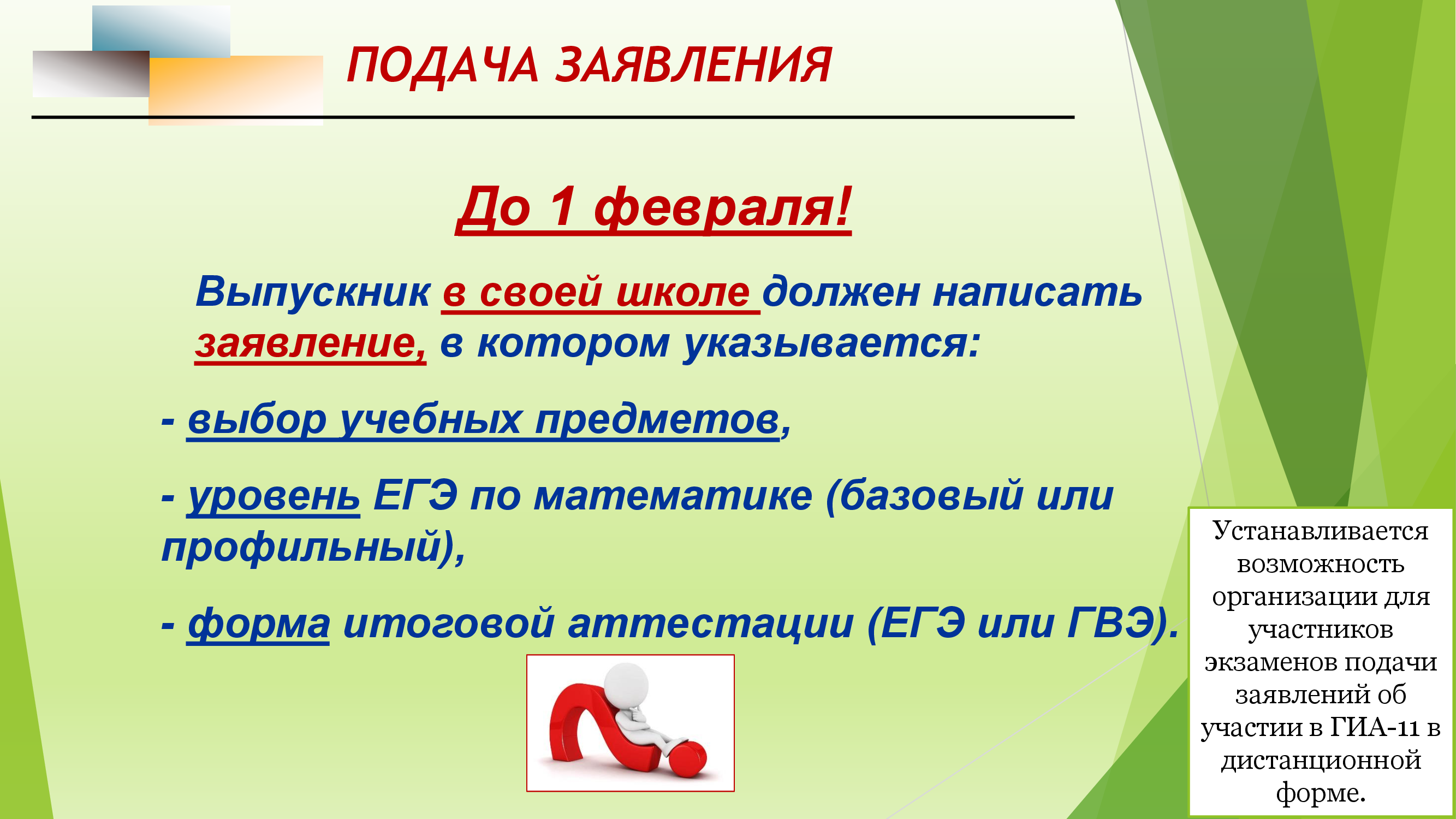 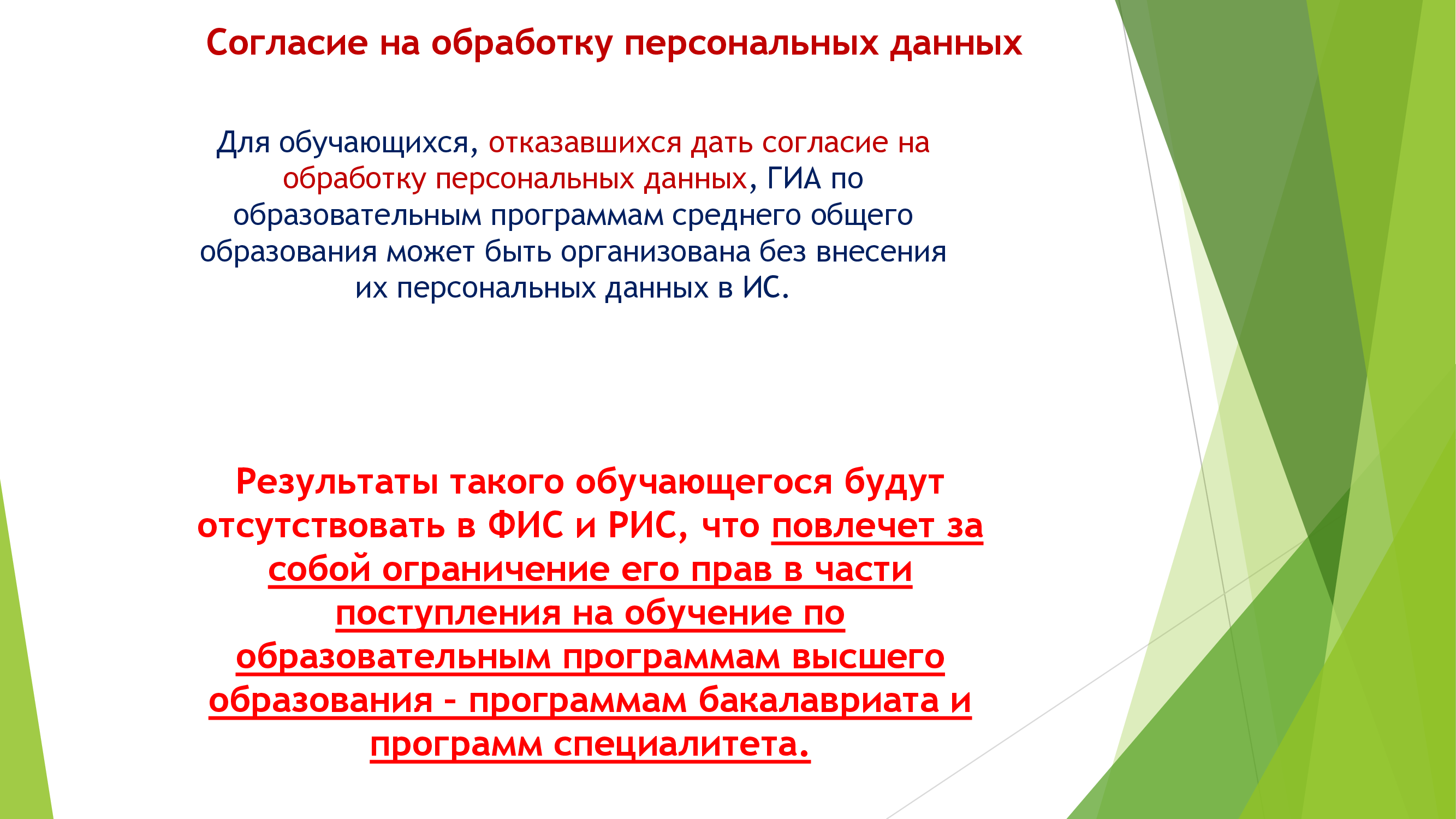 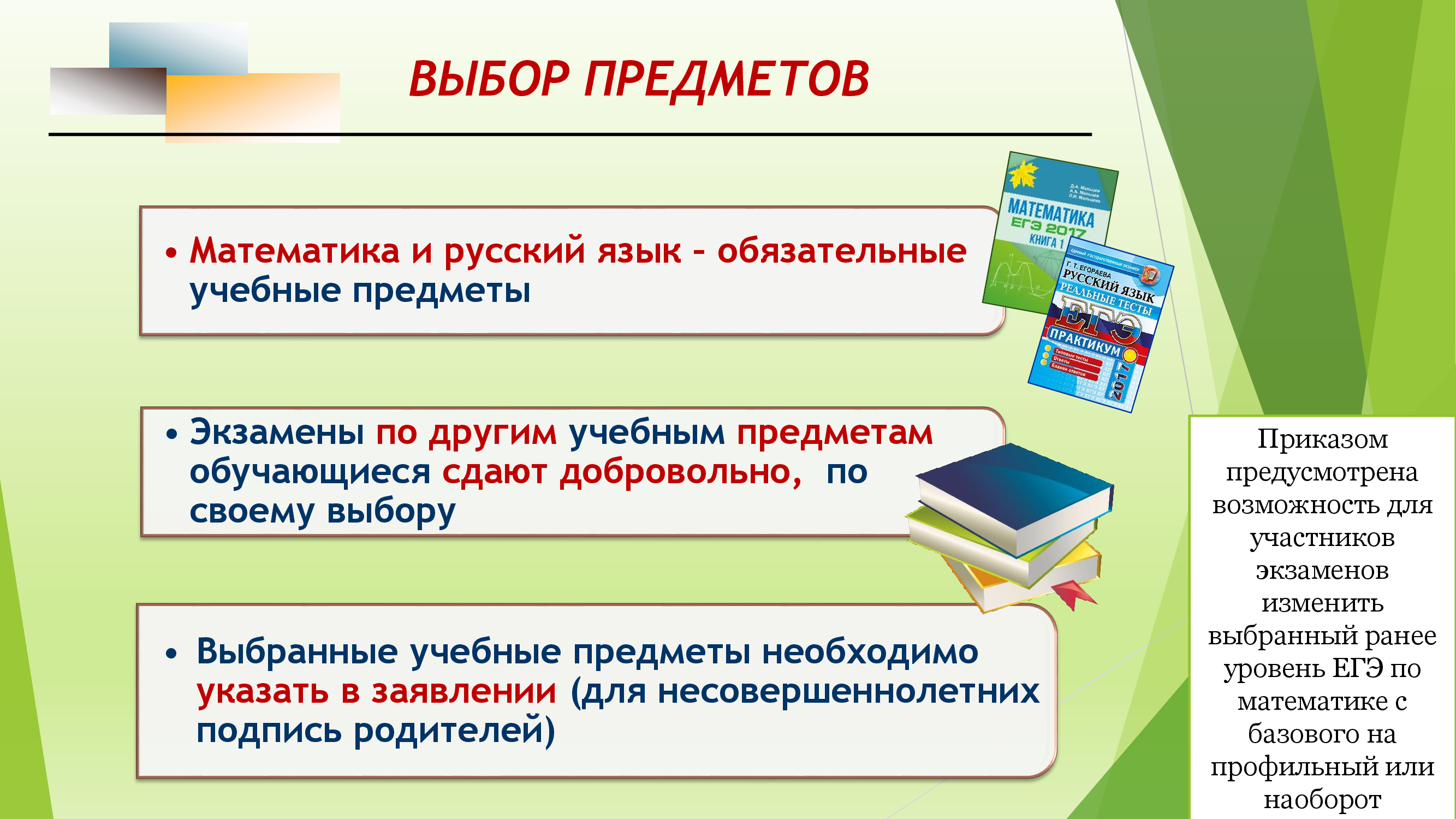 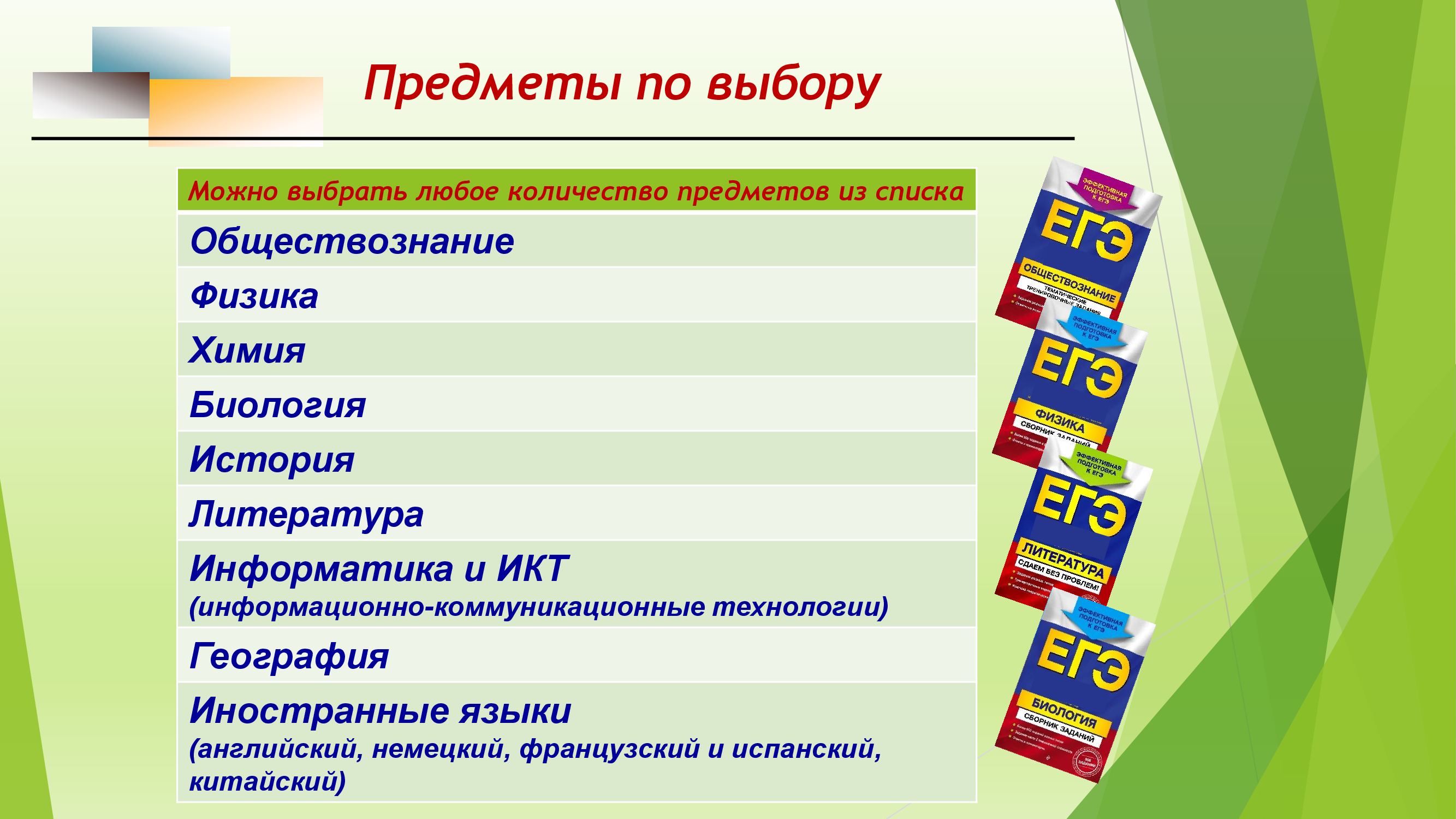 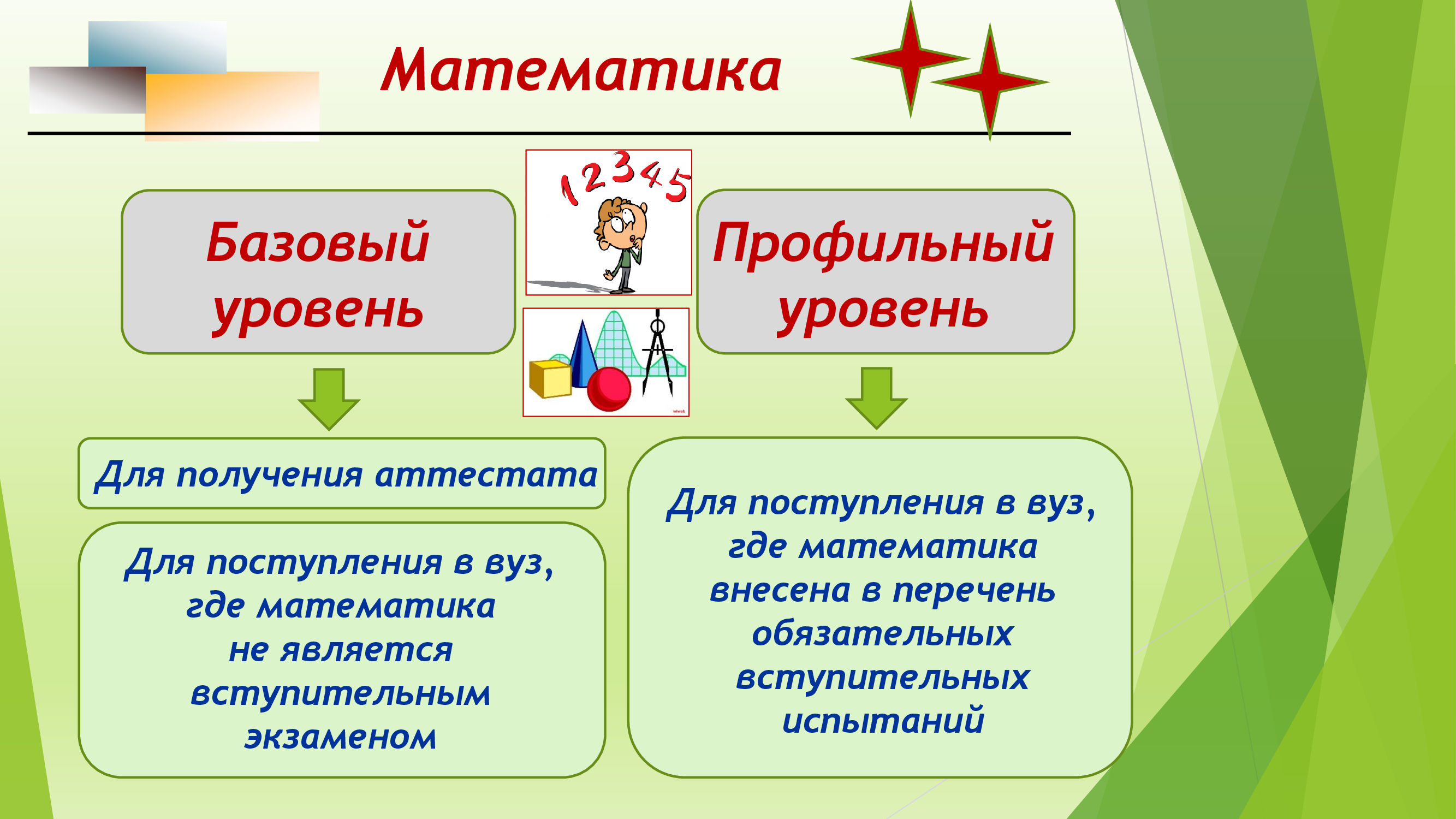 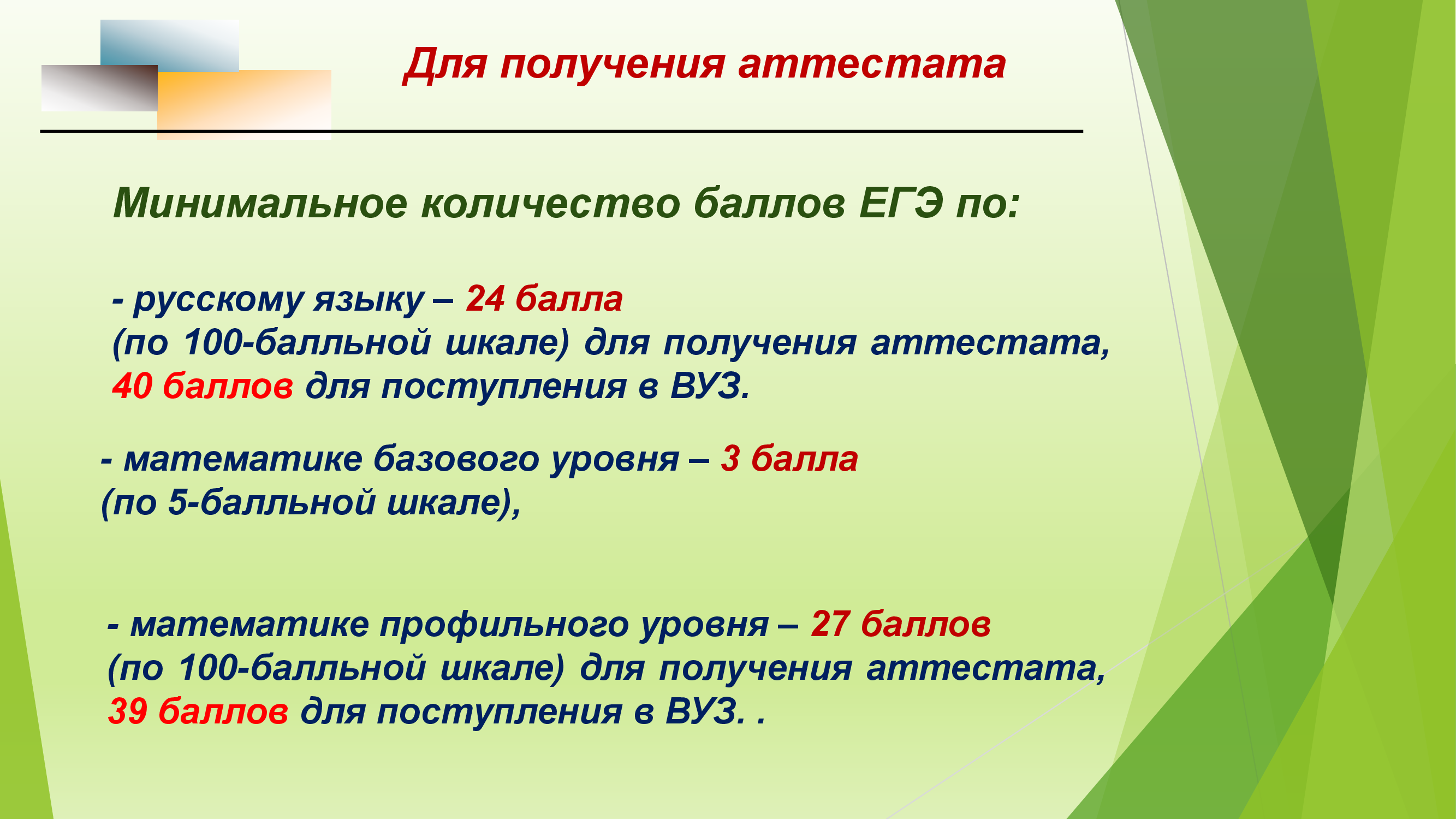 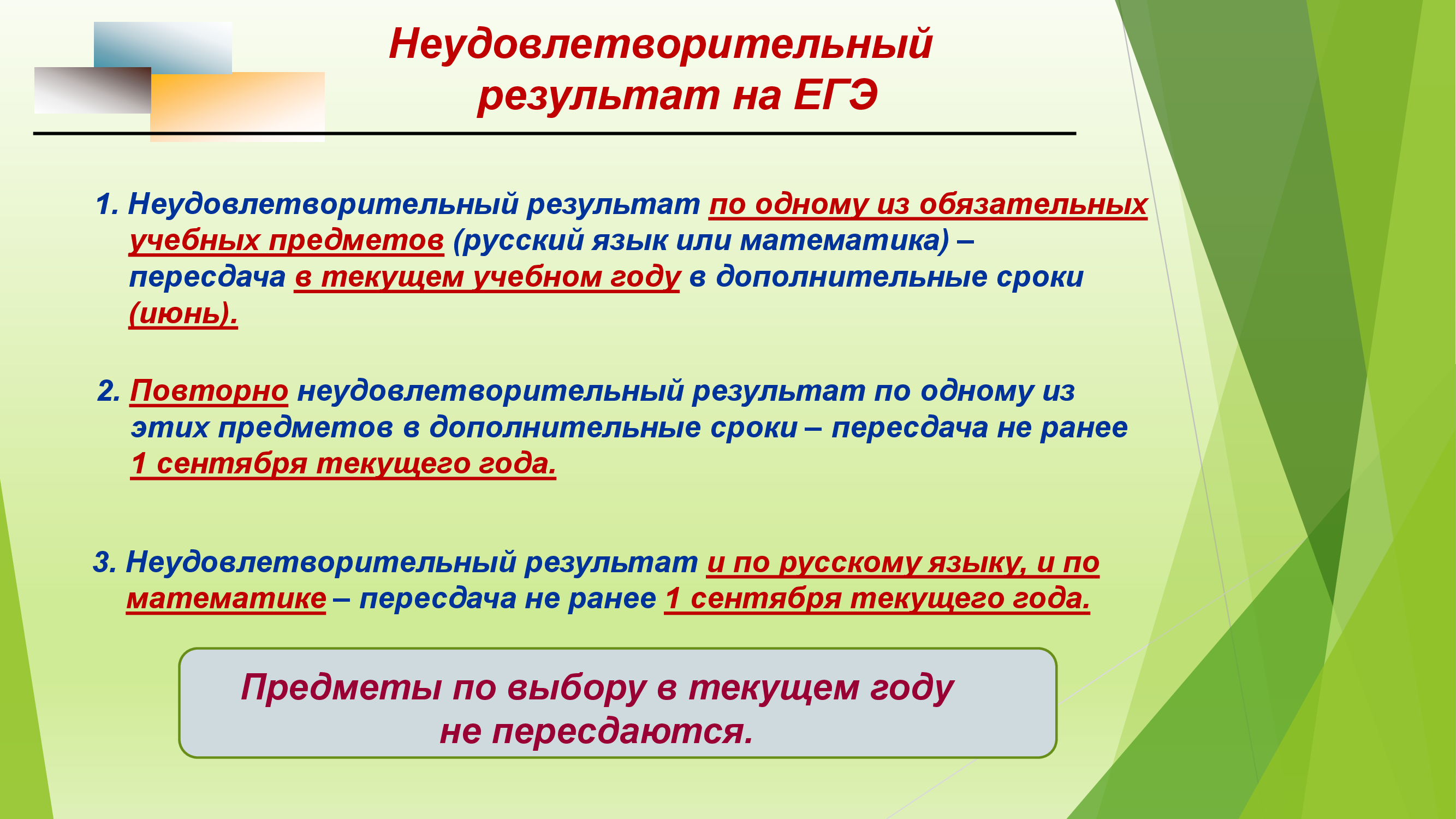 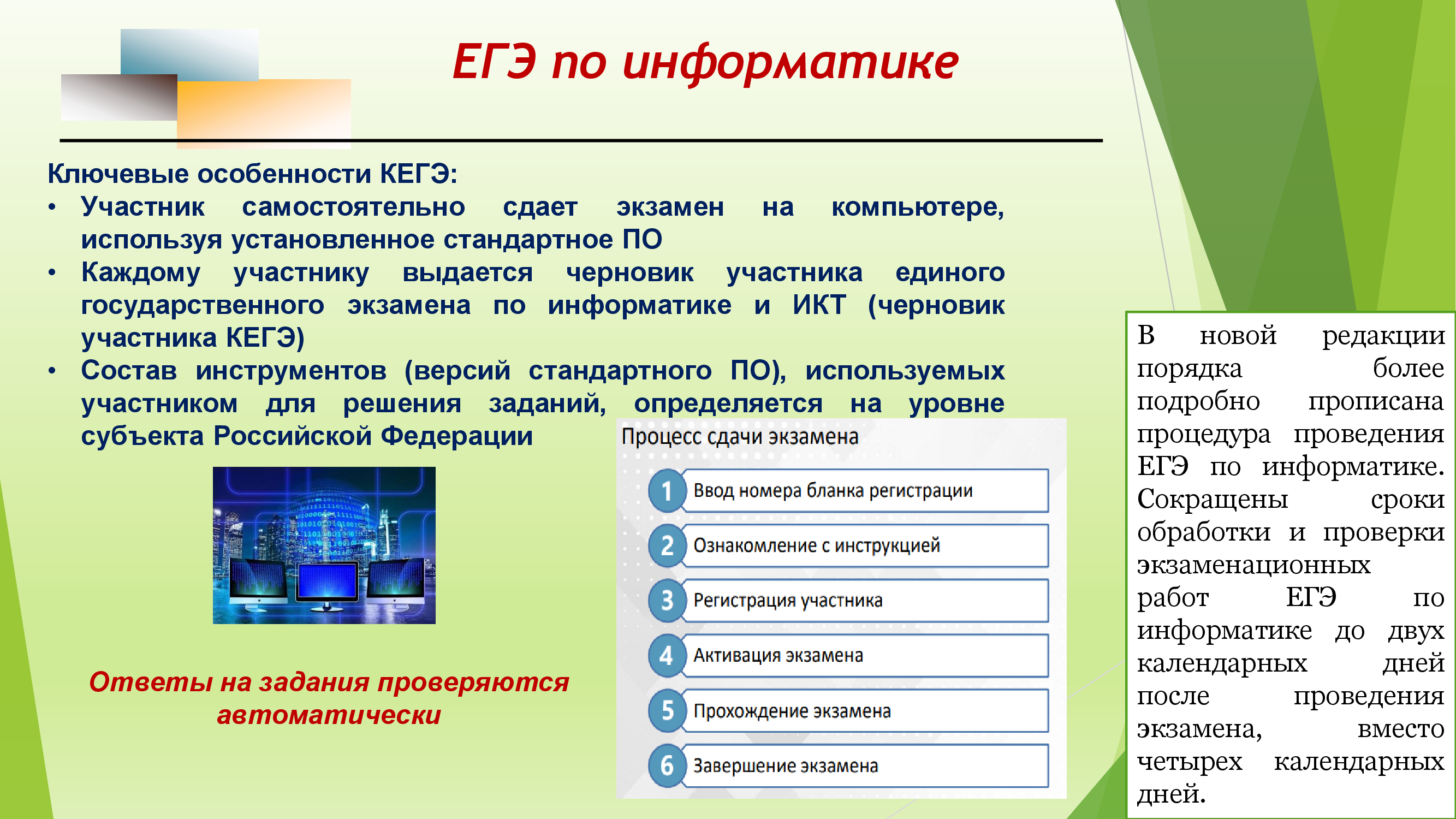 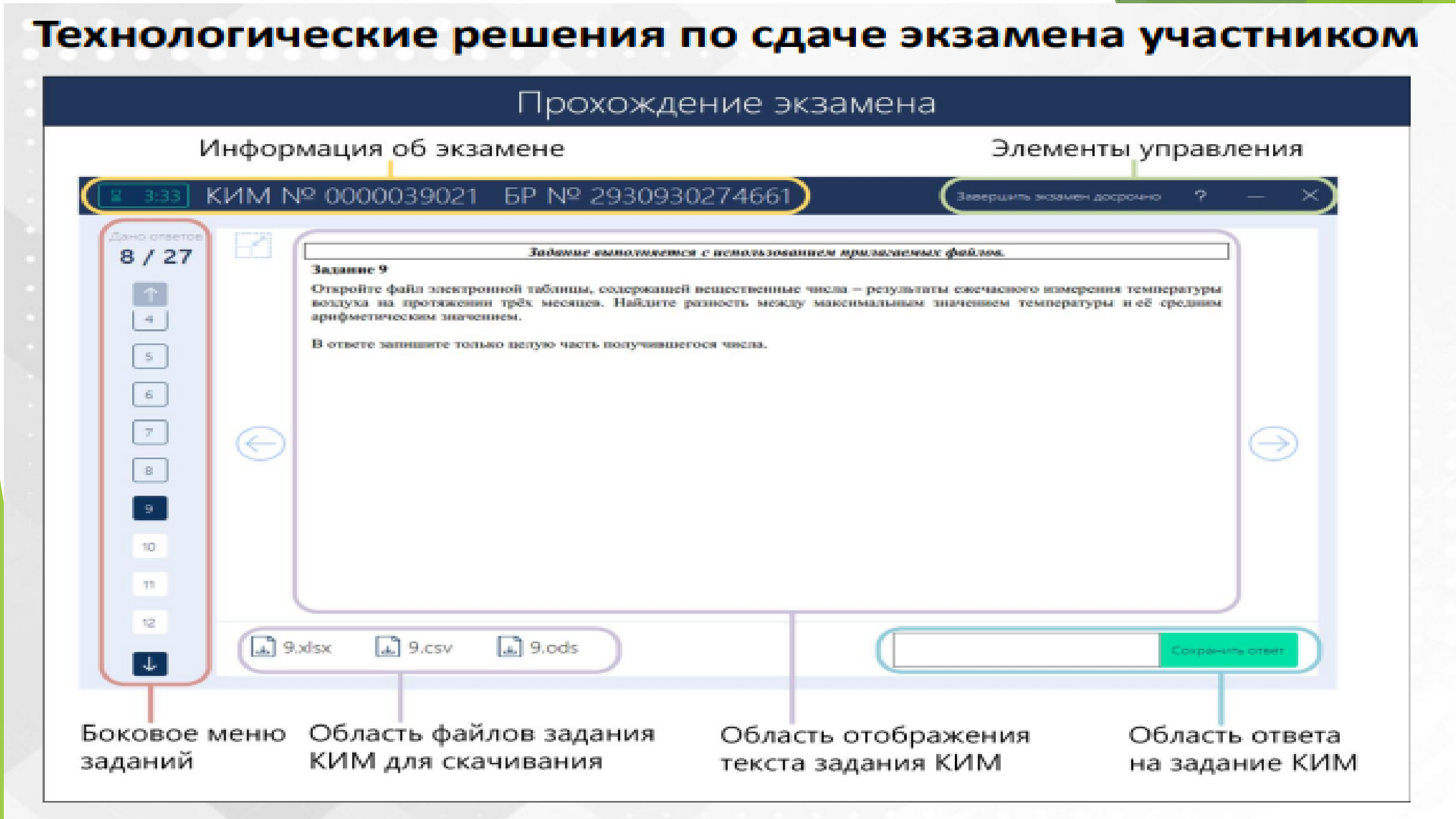 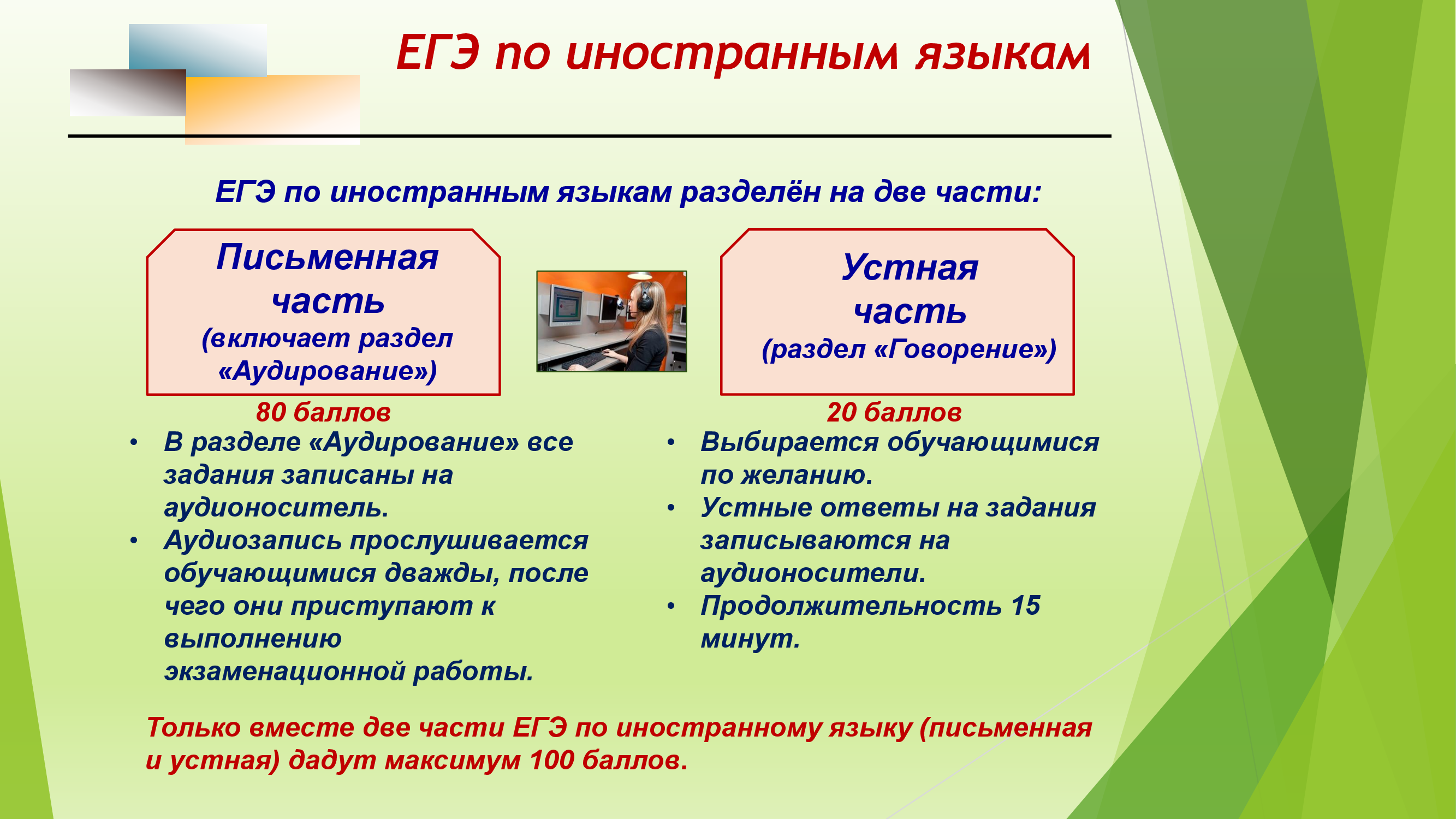 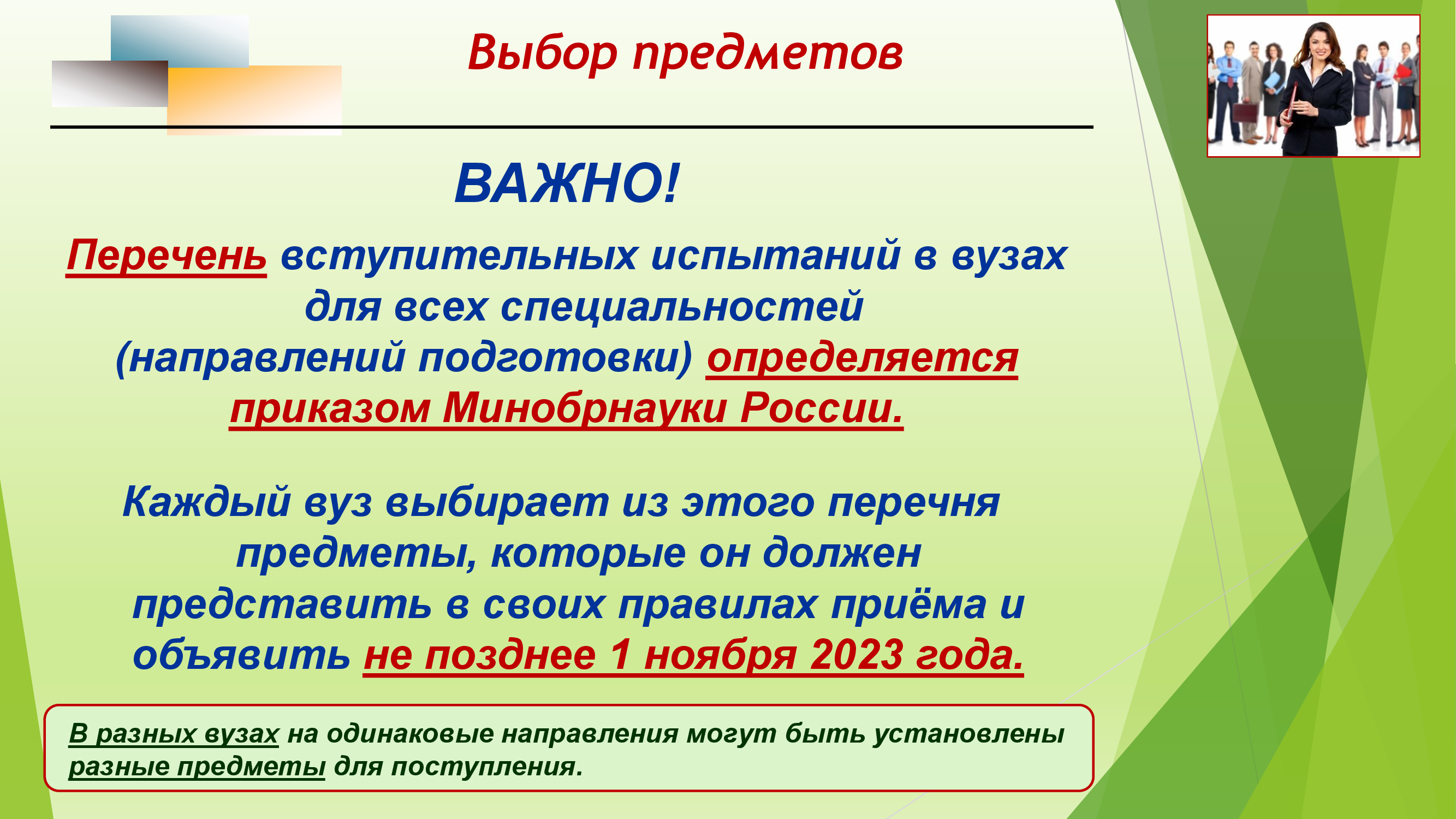 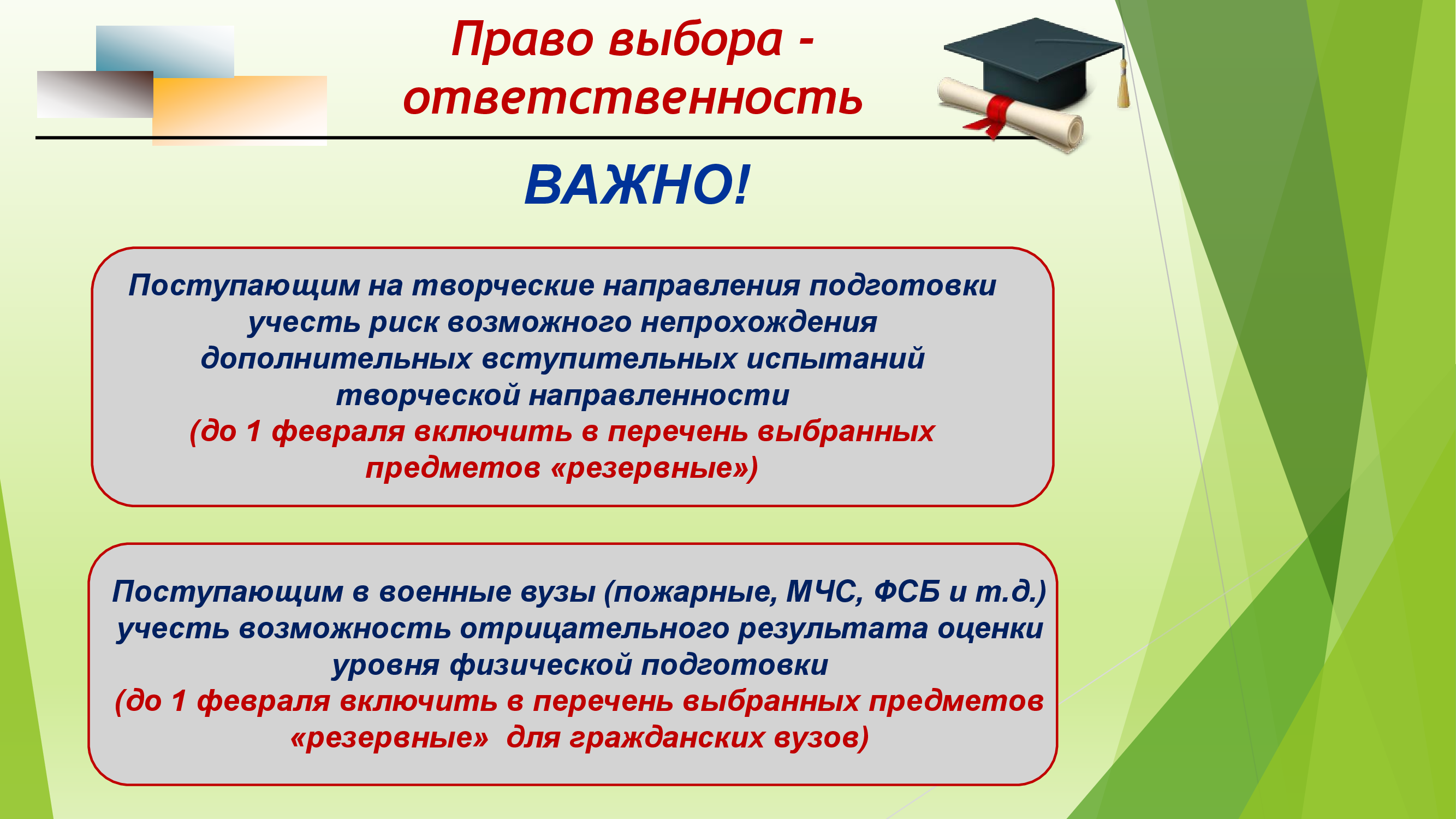 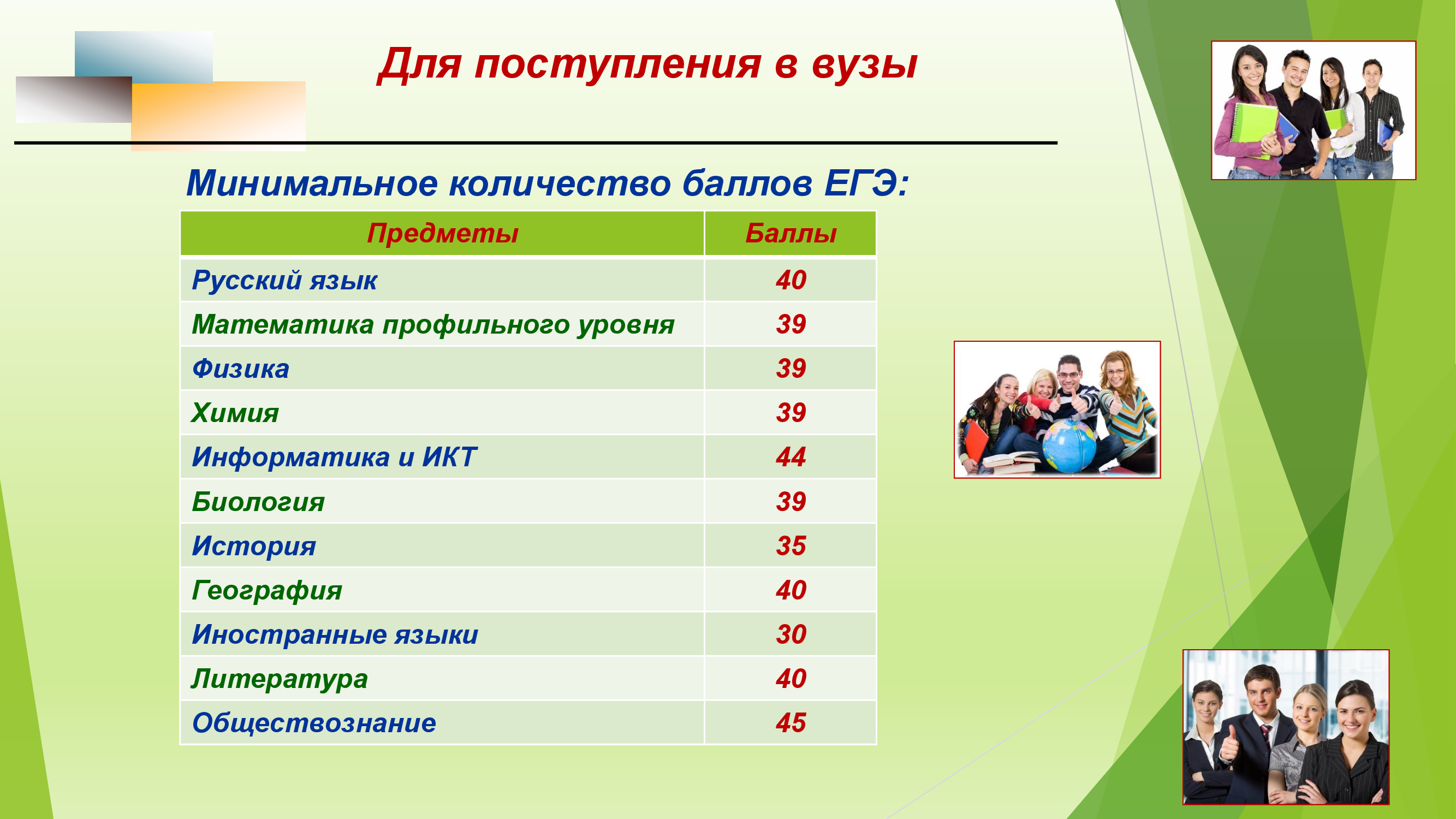 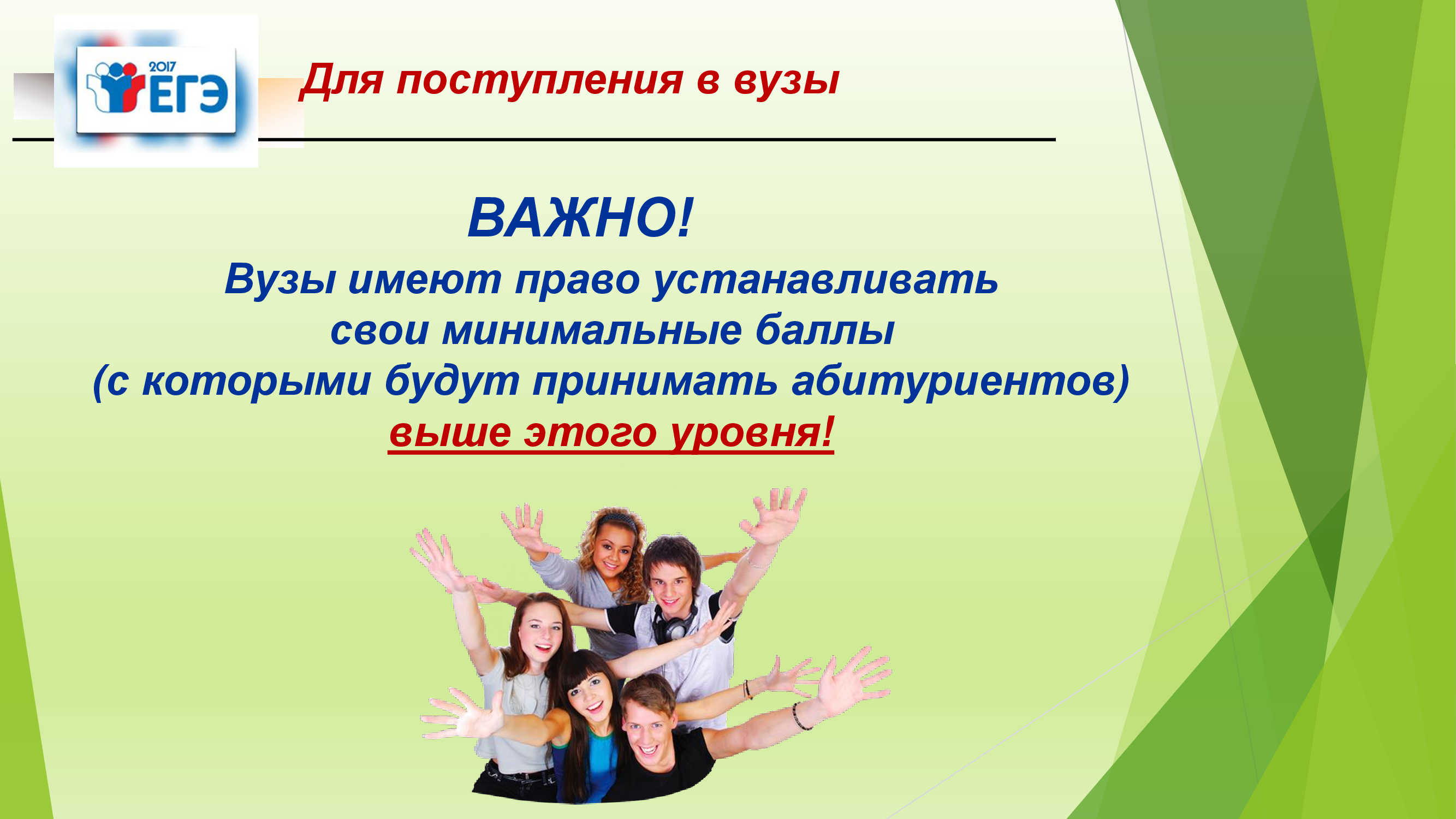 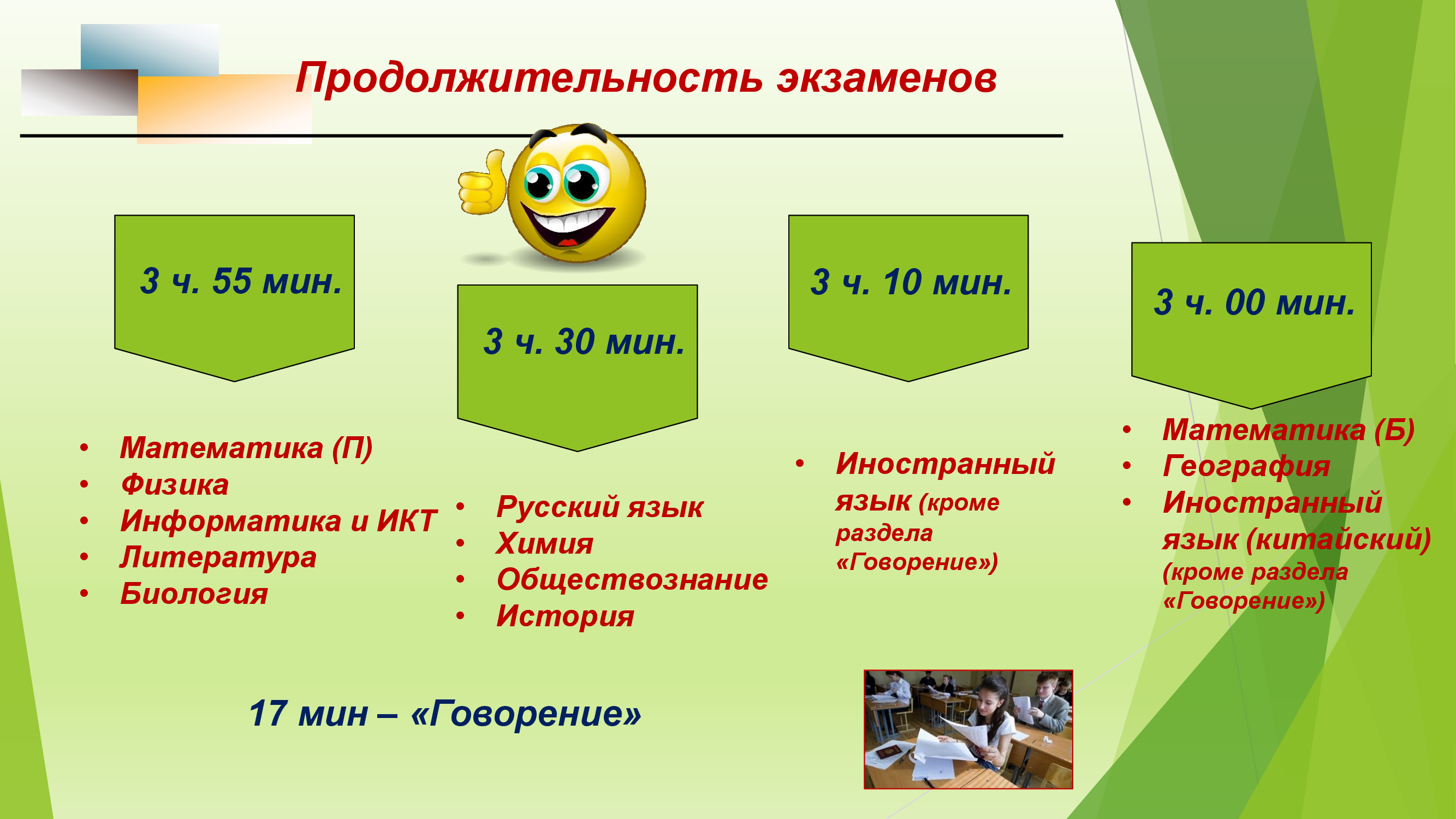 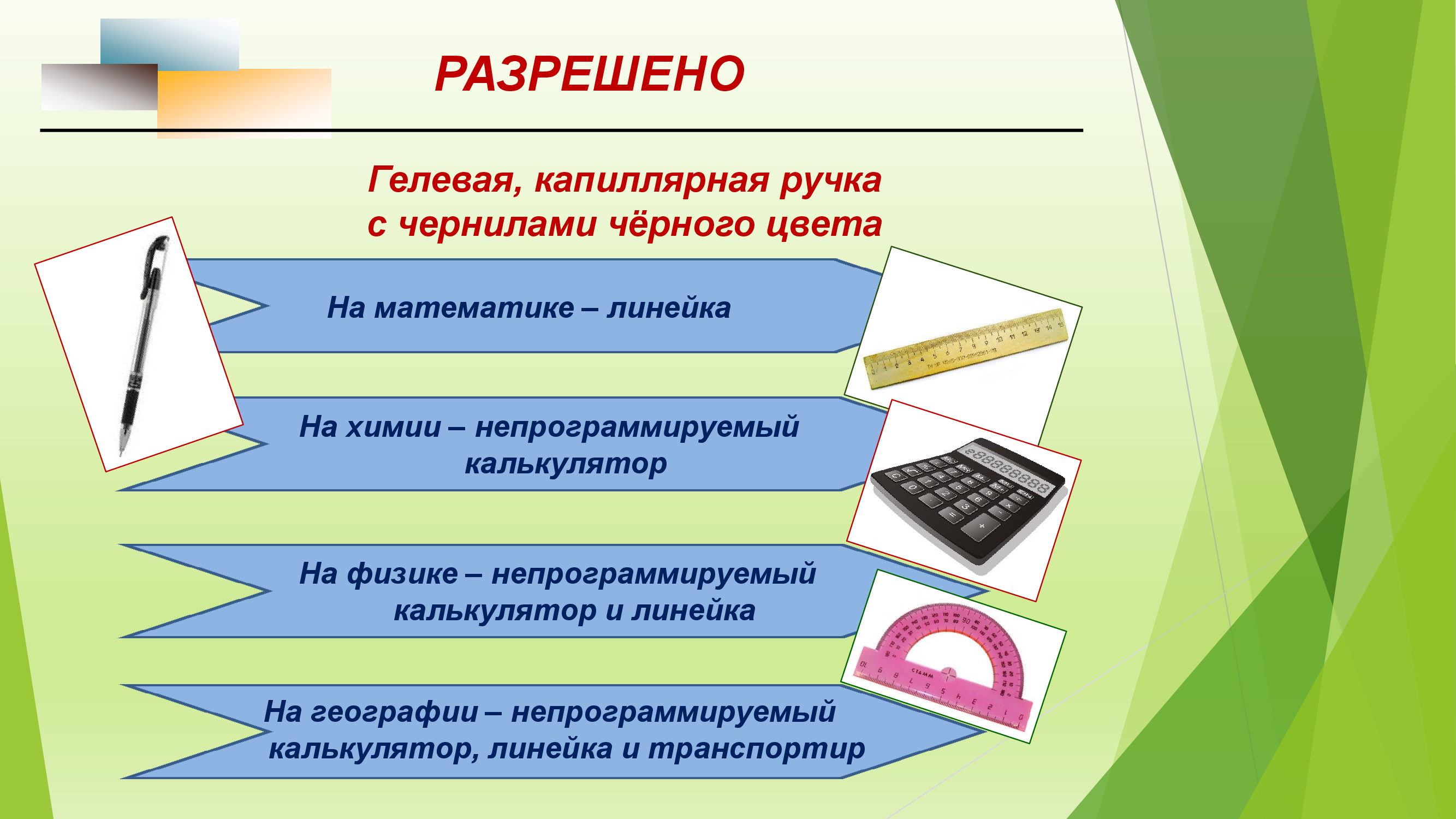 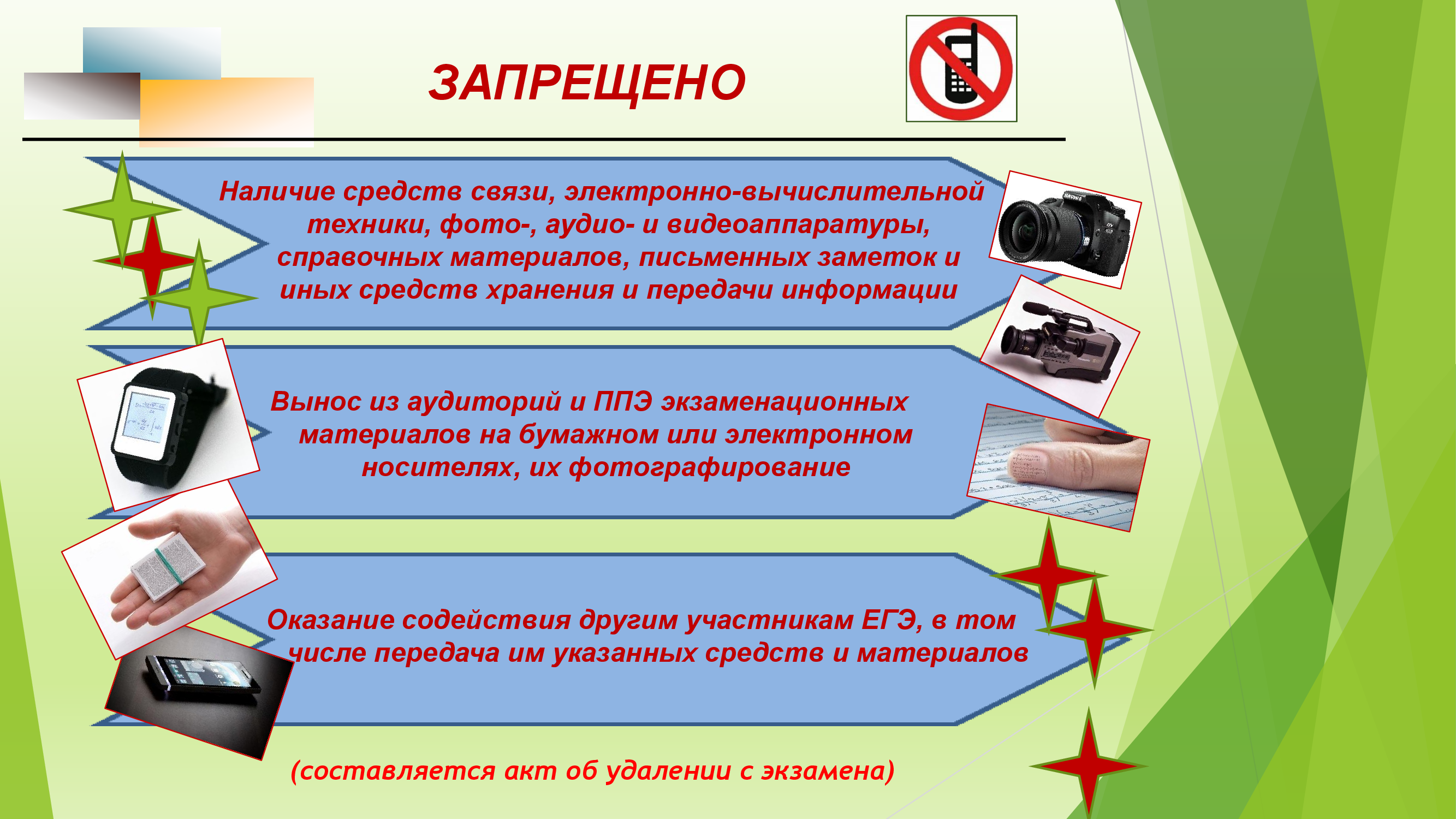 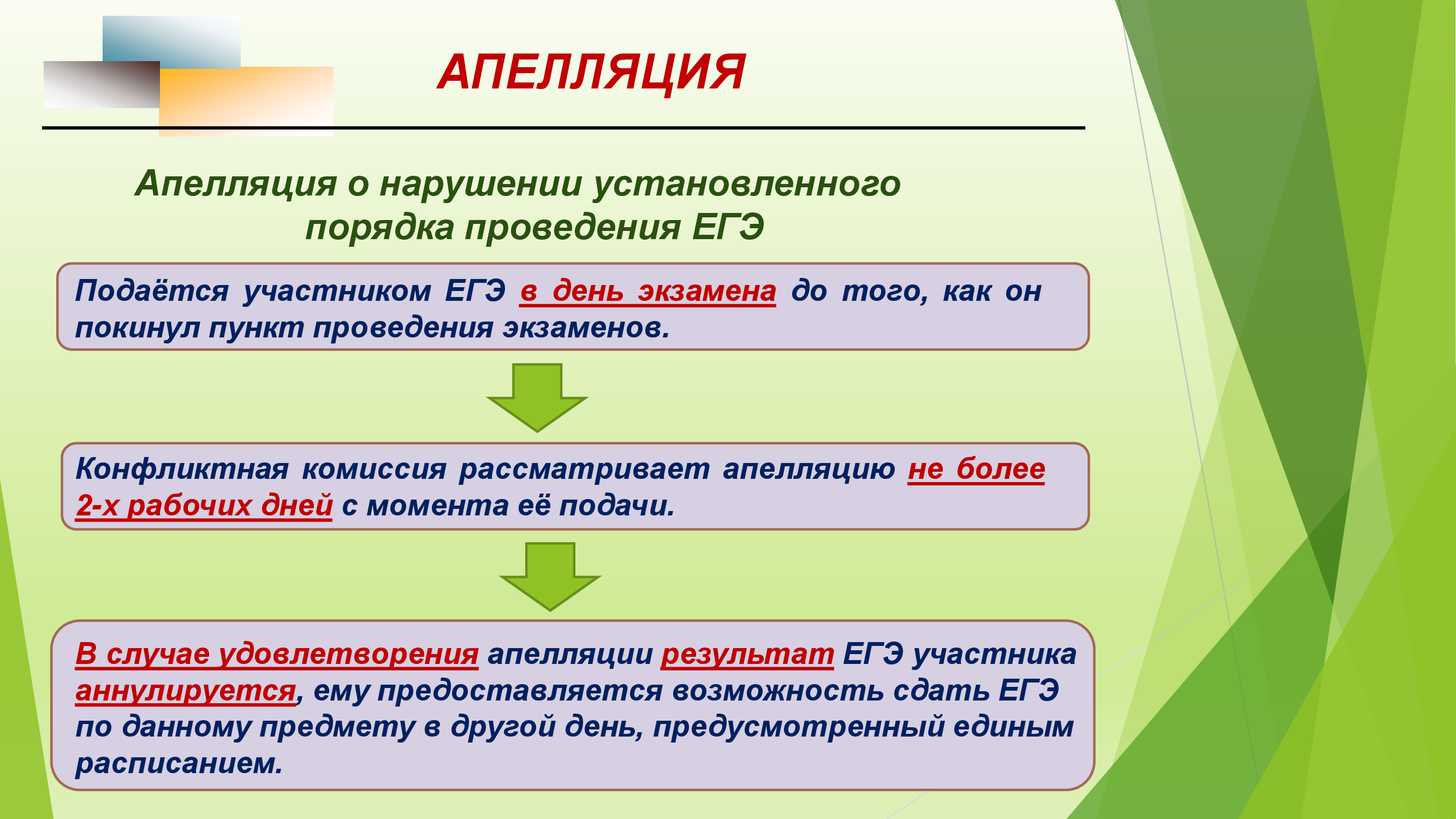 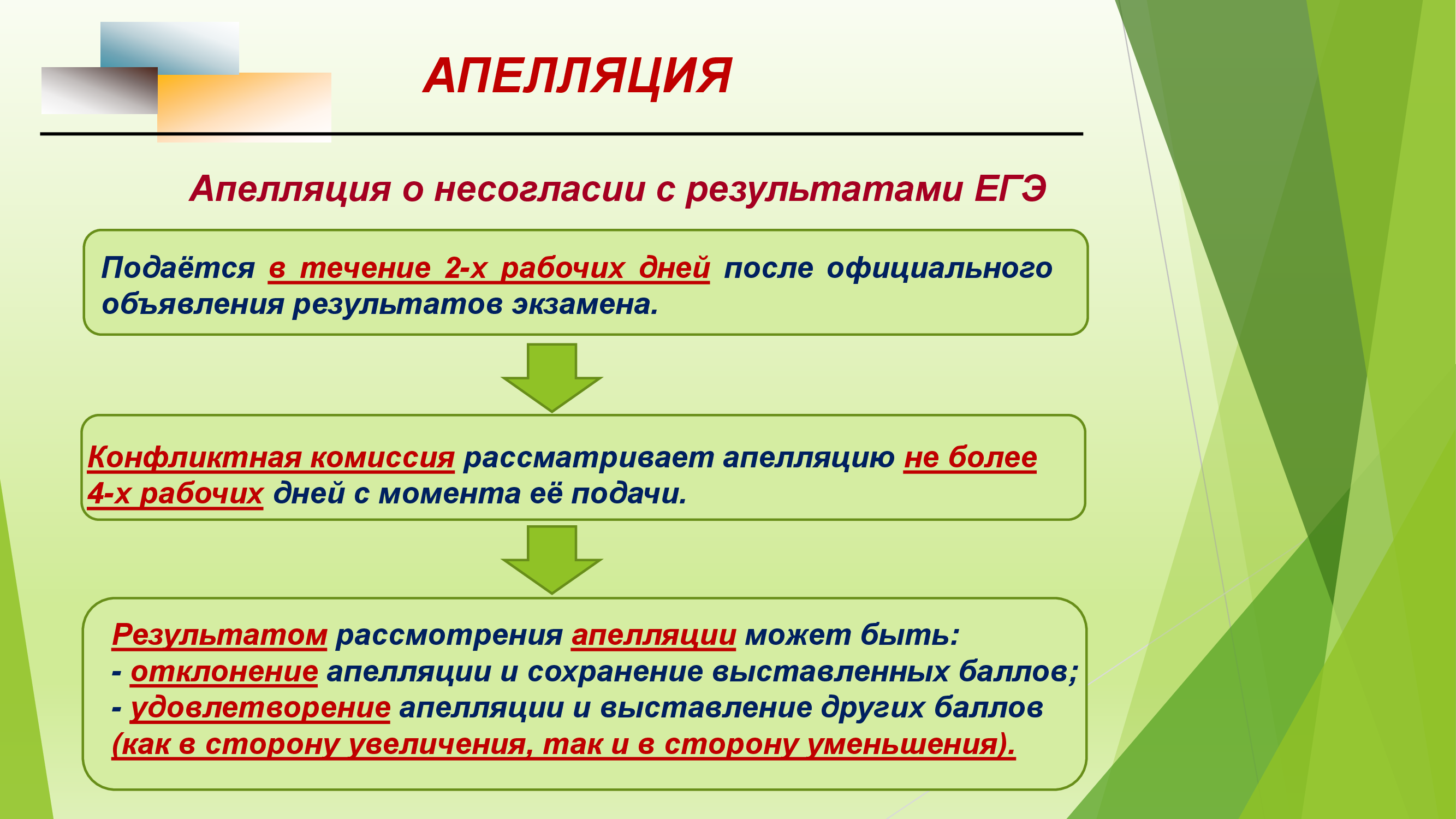 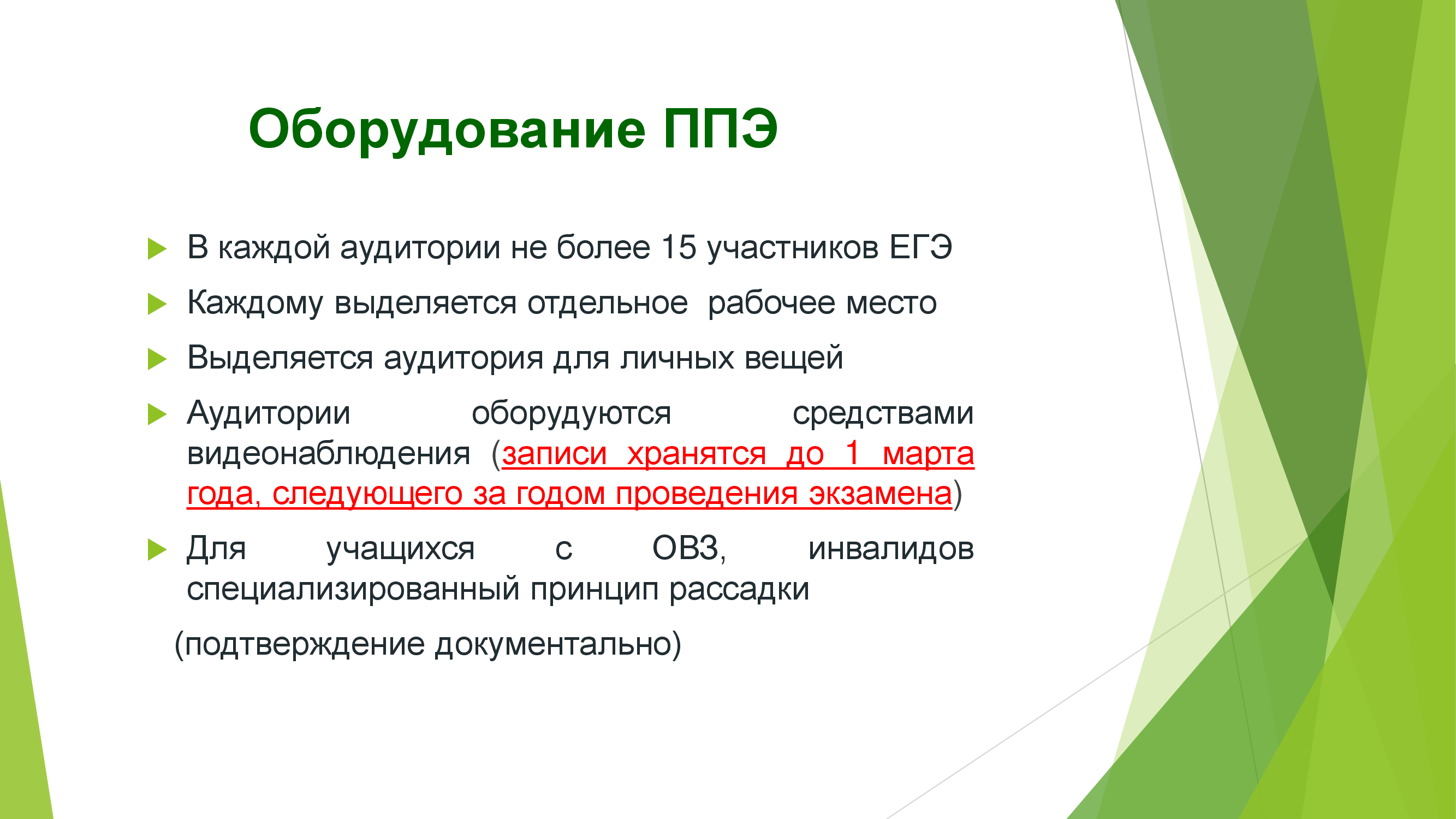 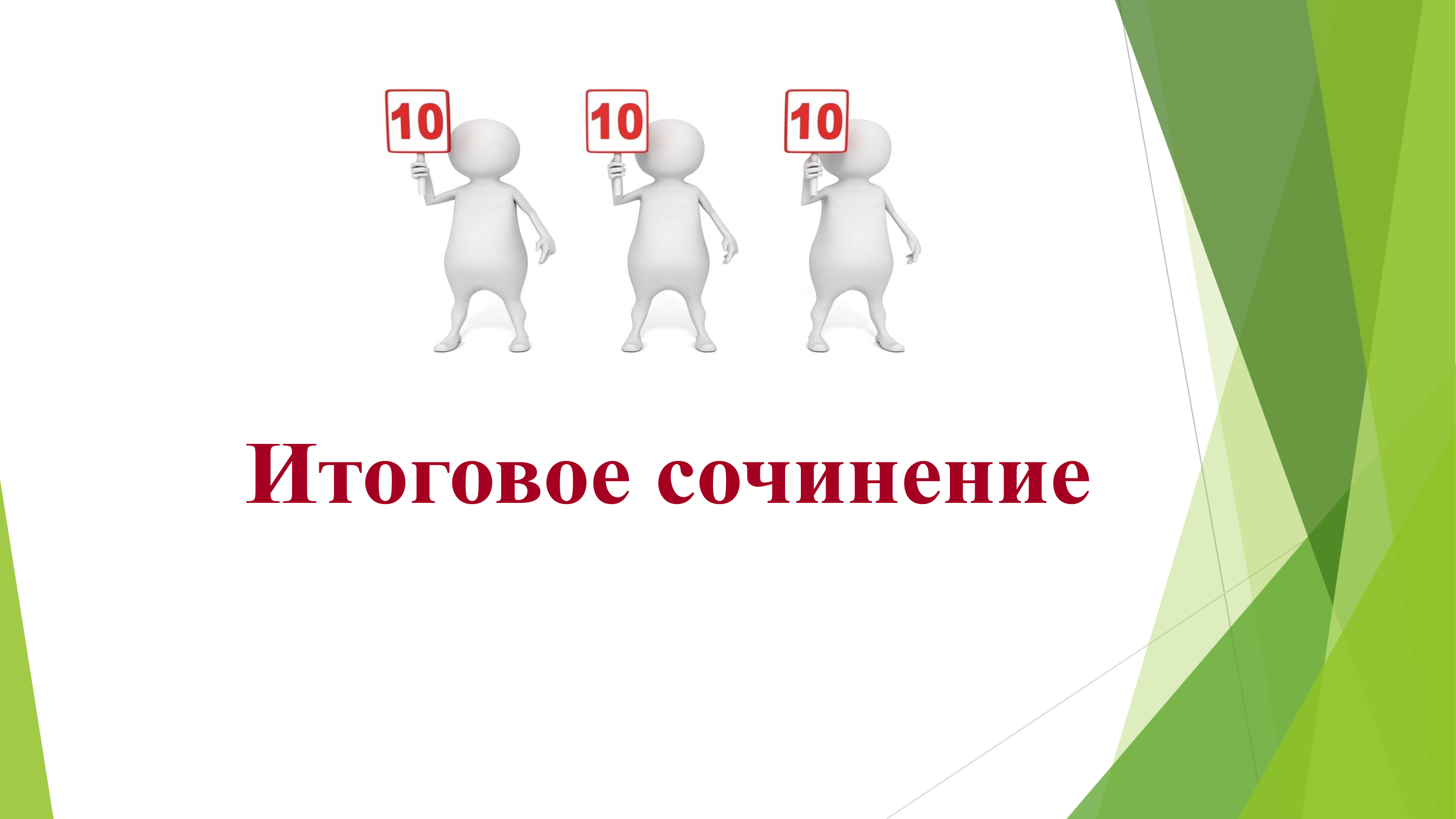 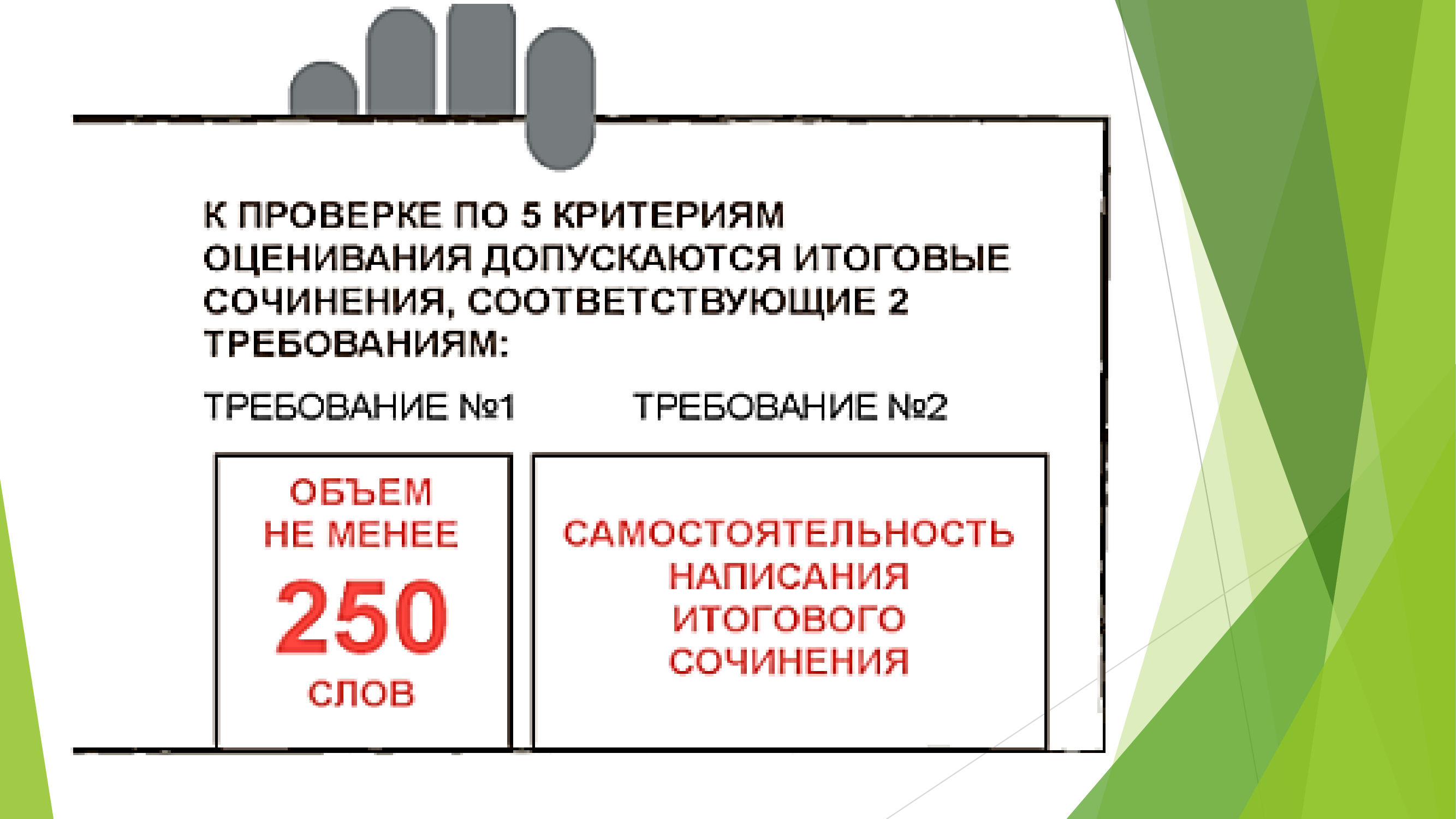 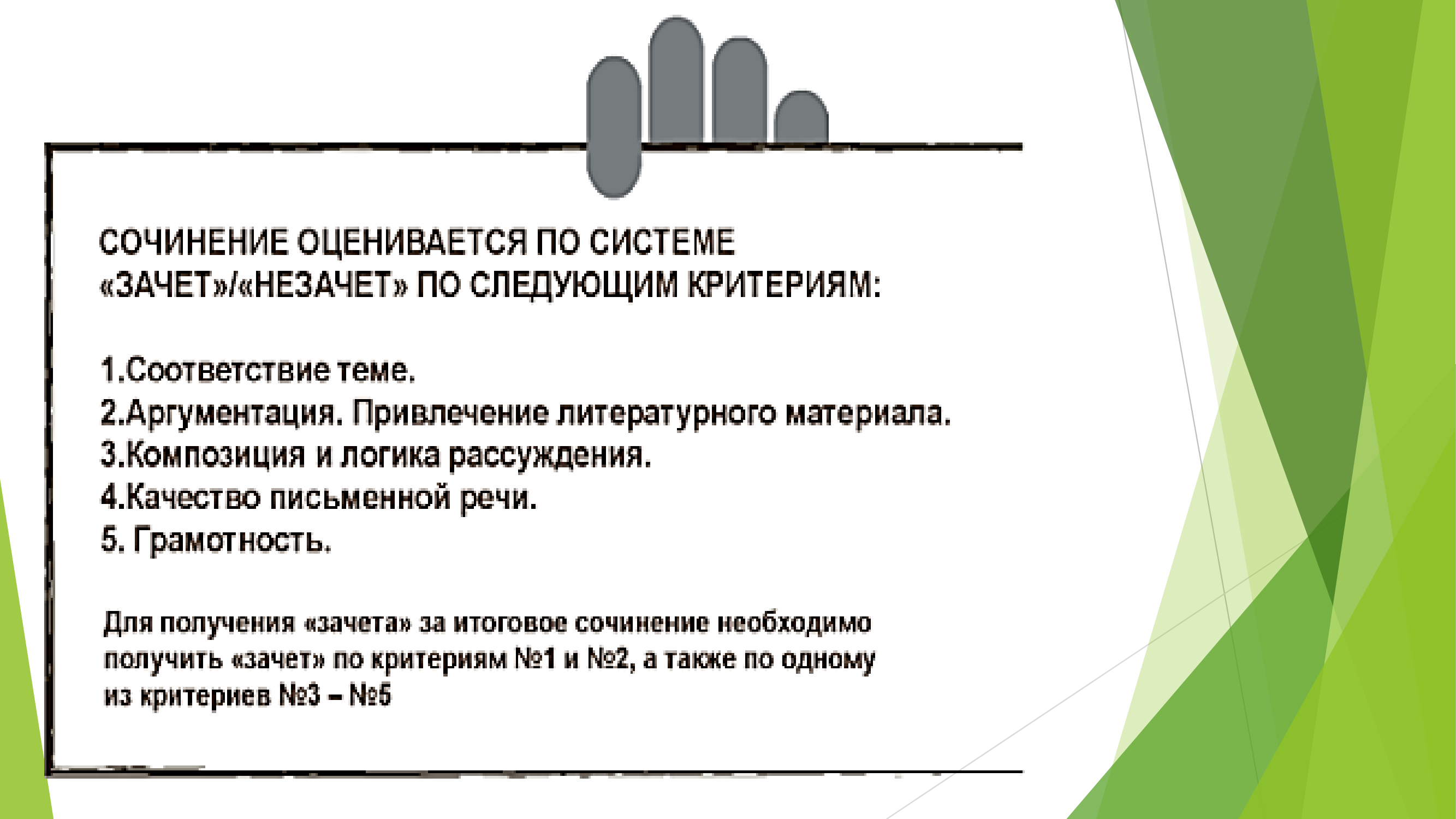 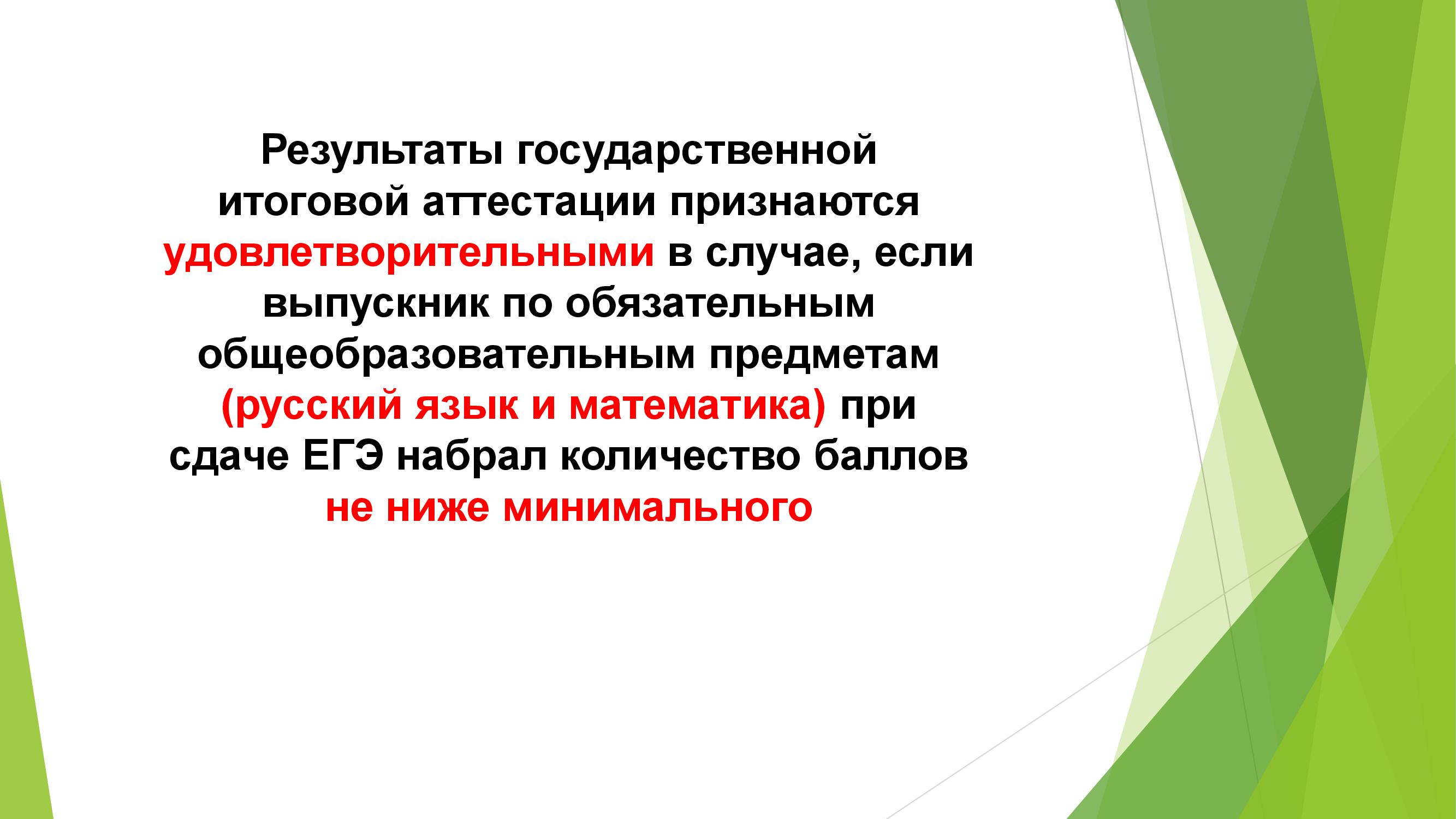 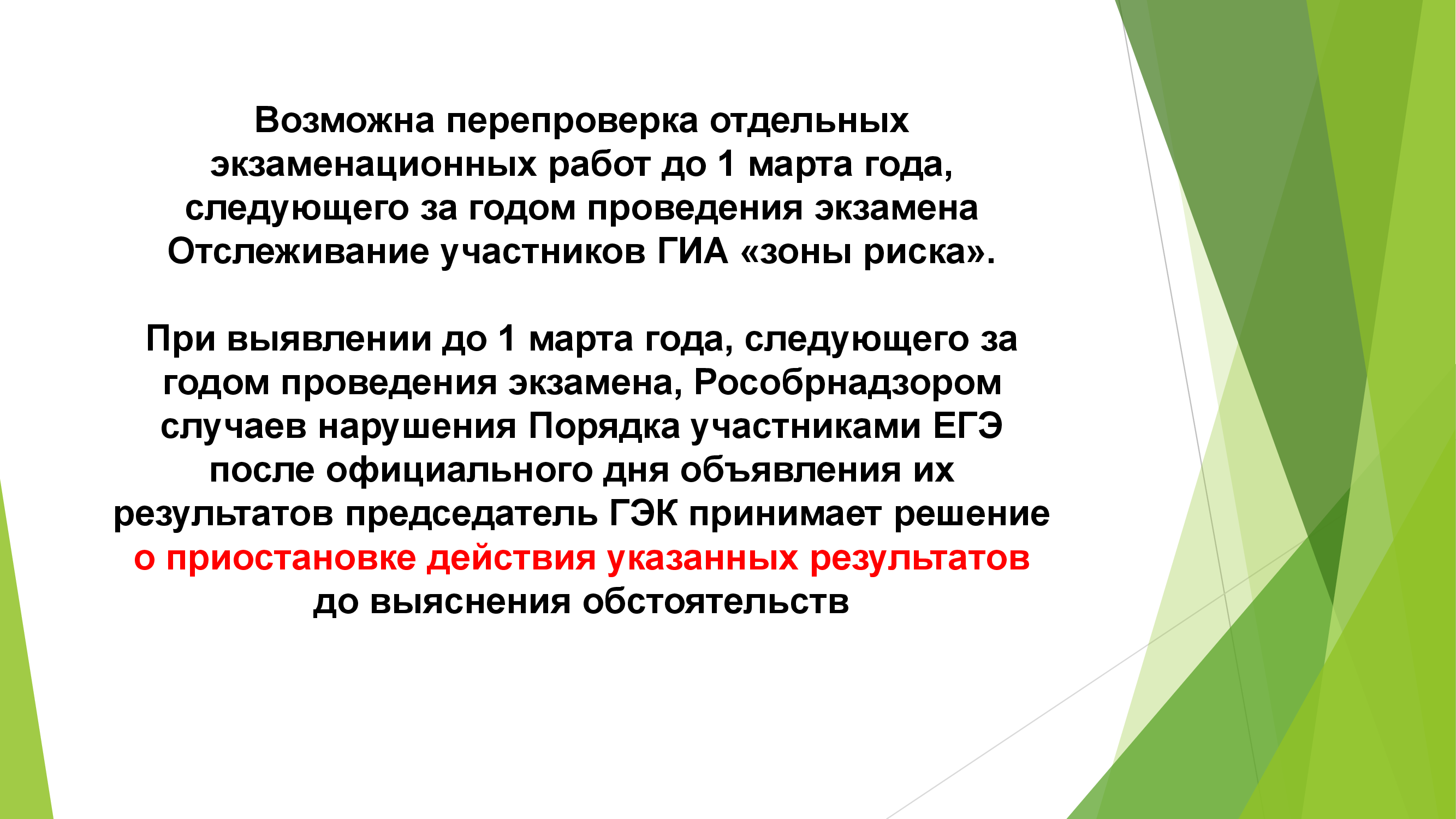 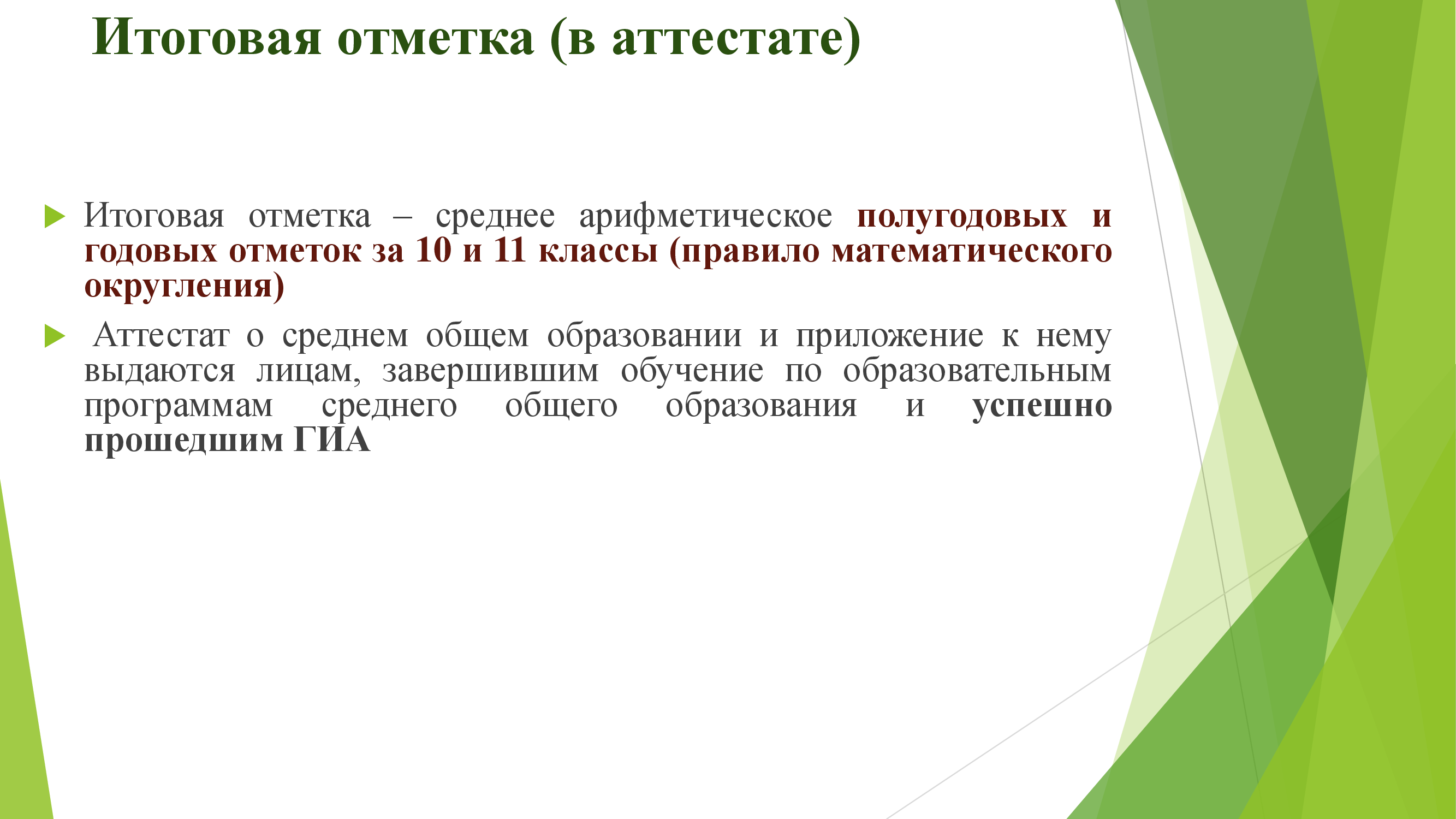 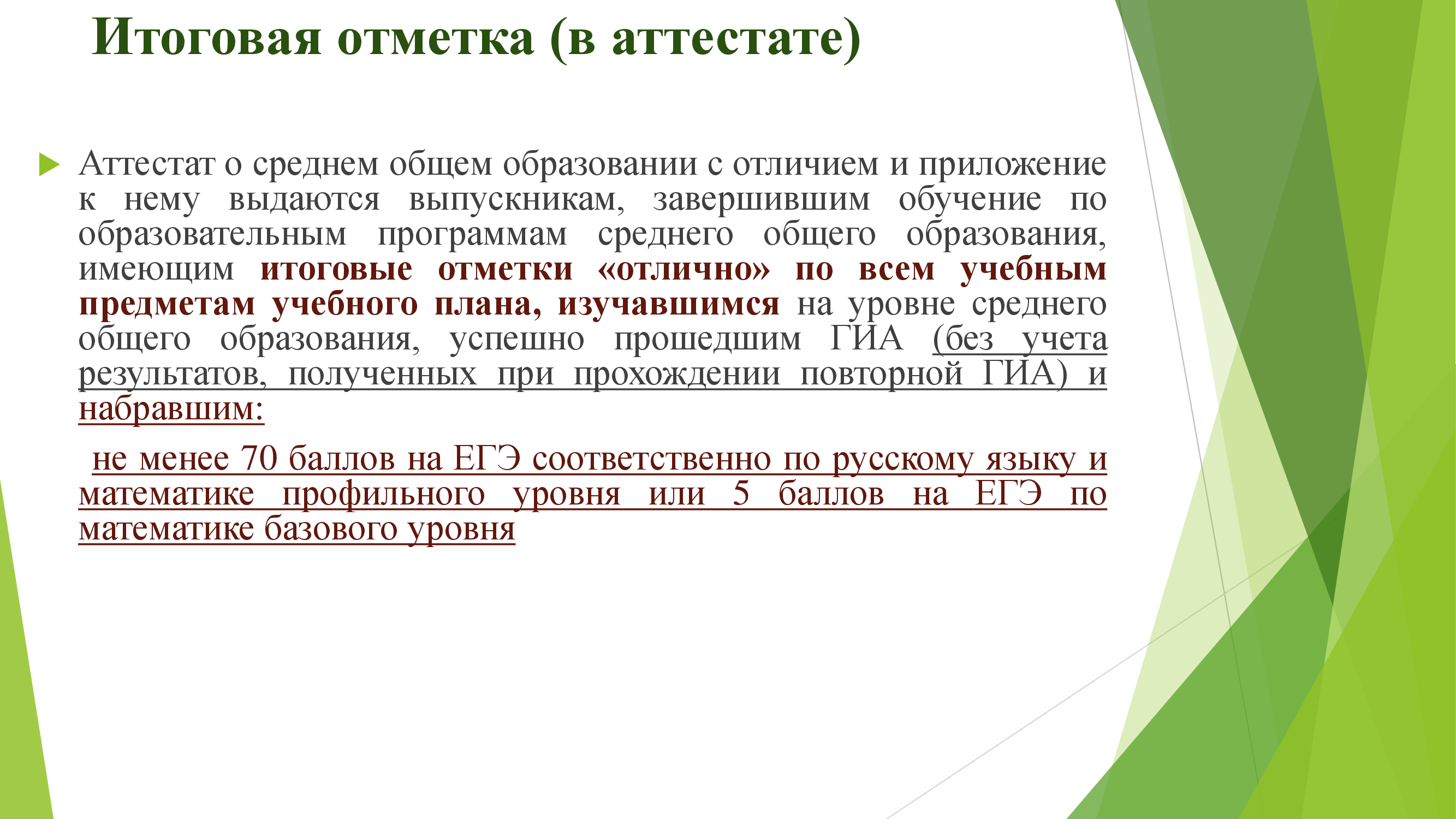 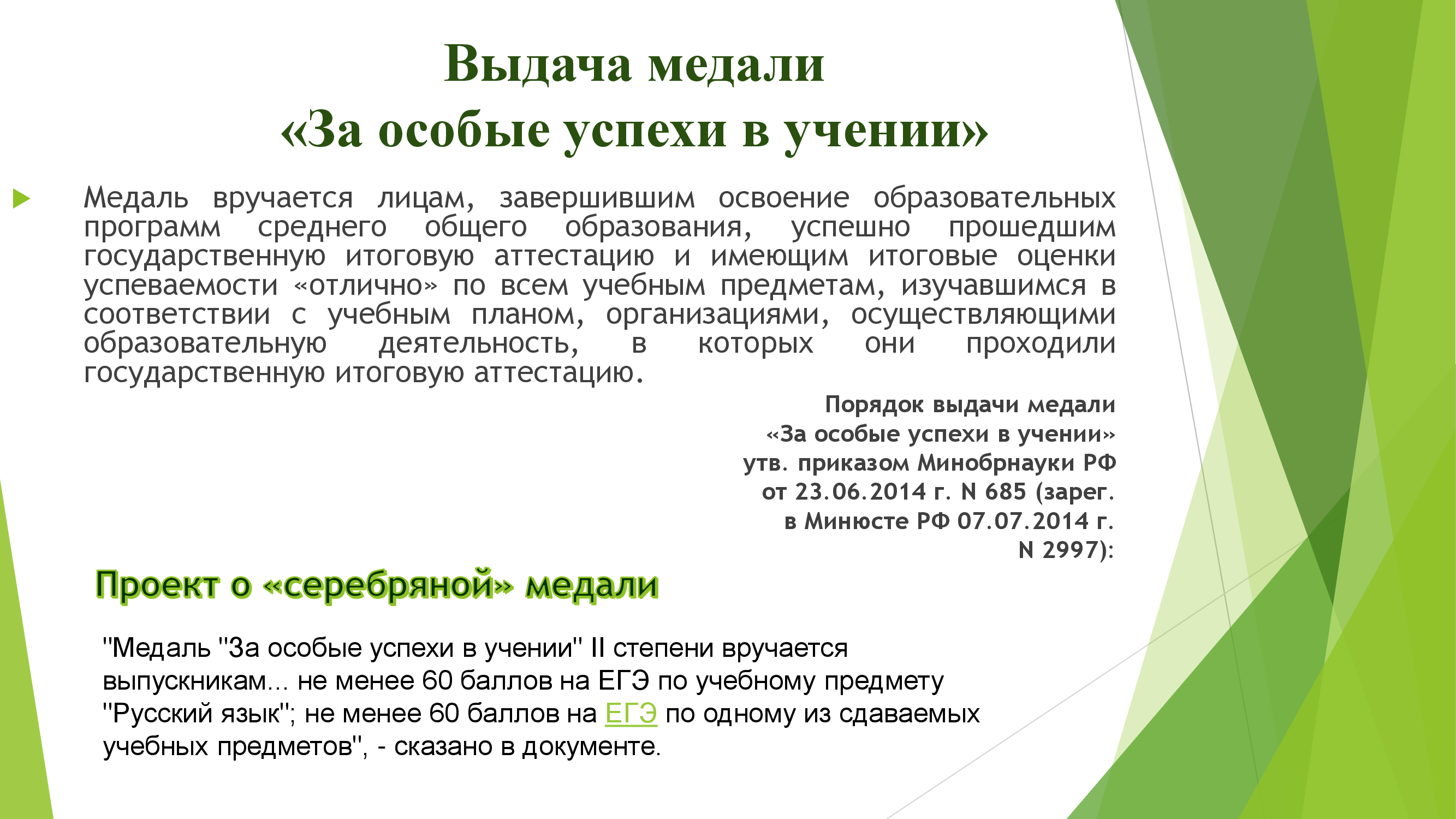 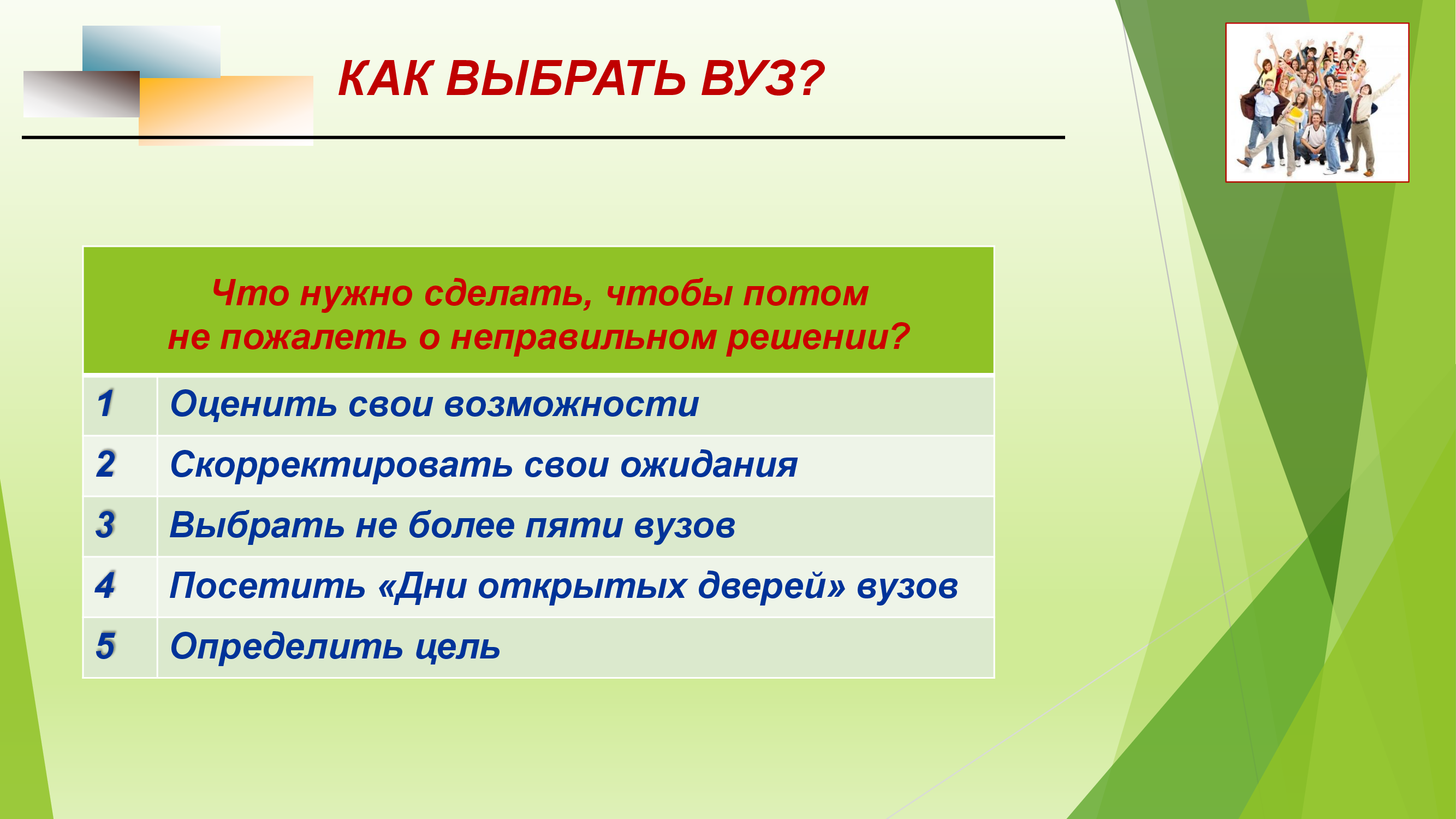 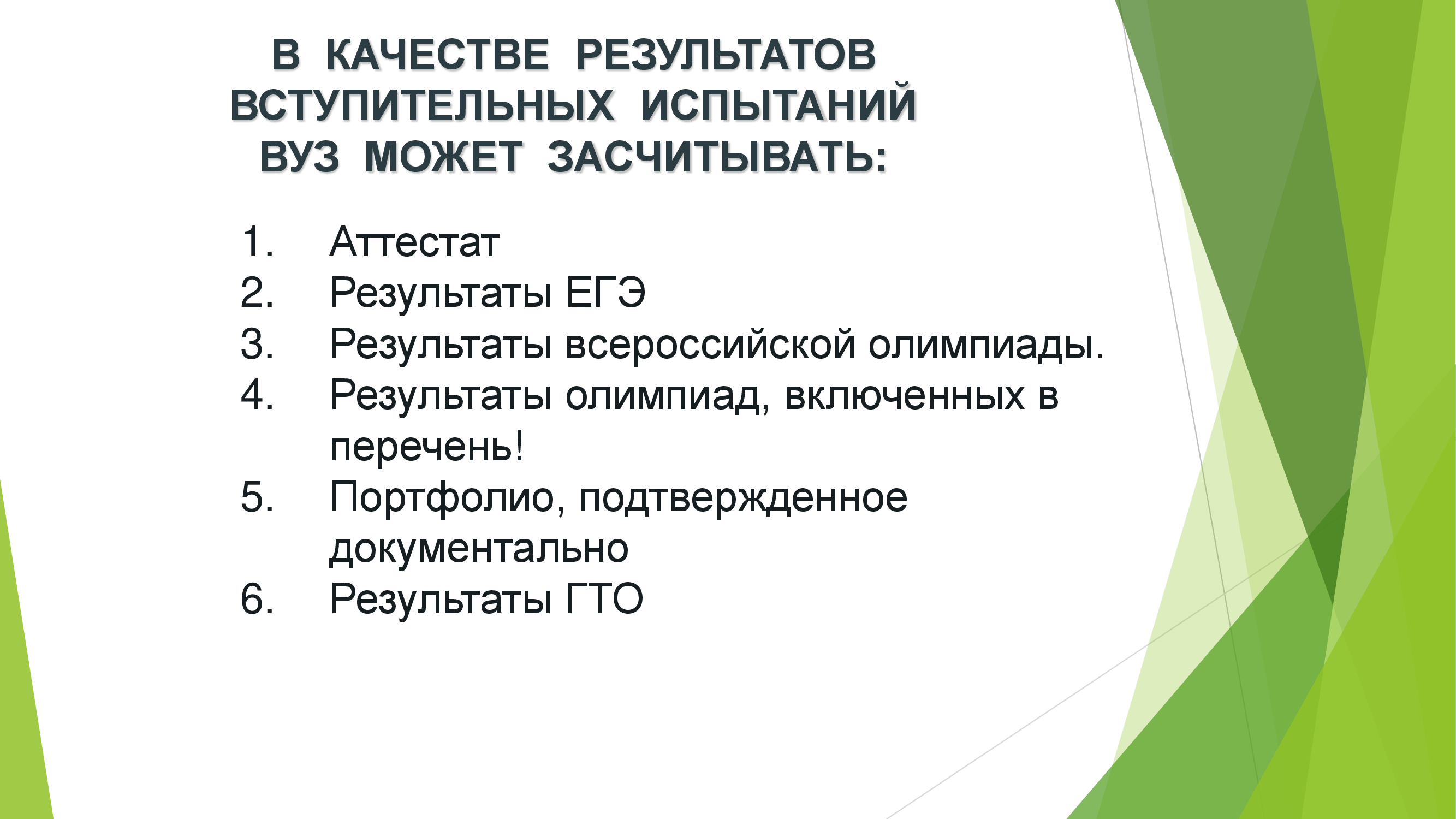